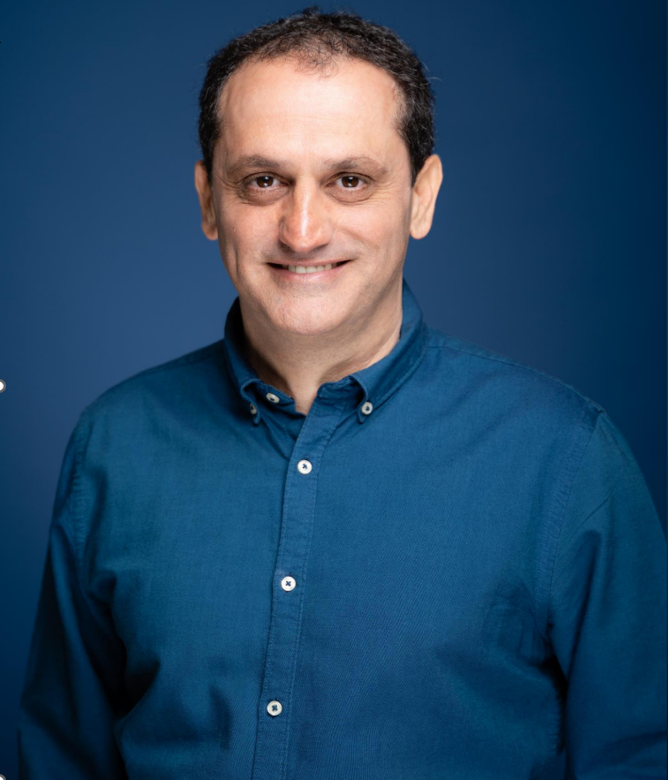 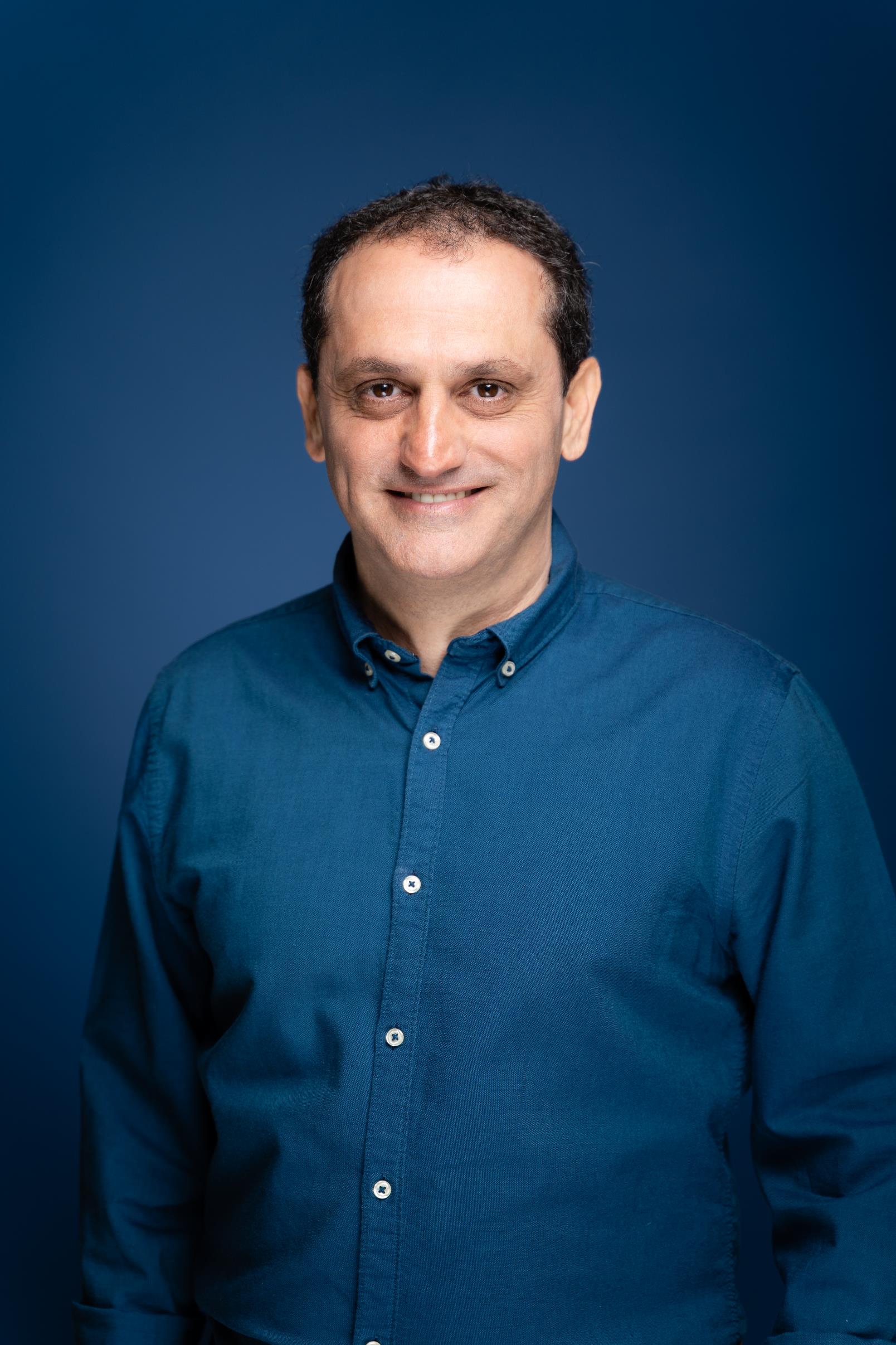 אקסלרטור
העסק הנדיב
לבנות עסק שעושה טוב בעולם ולעשות מזה כסף!
חממה להקמת עסק חדש או הגדלת עסק קייםלקבוצה אקסלוסיבית של משתתפים
רעיונות מפתח
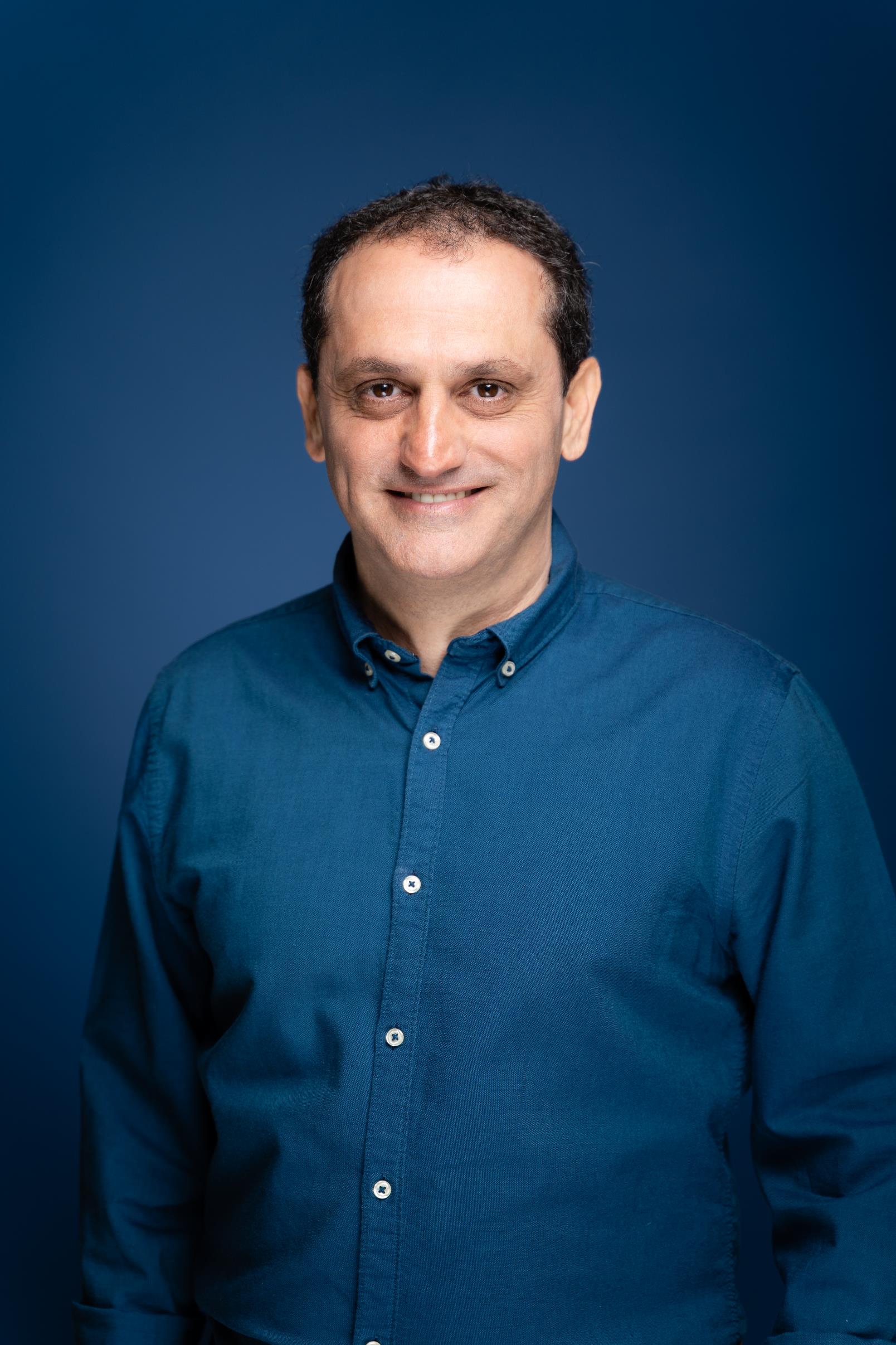 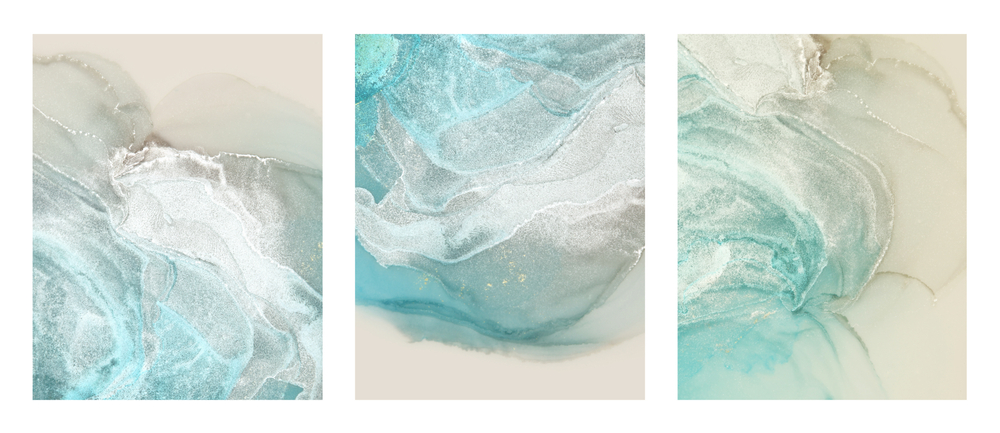 סביבה תומכת ומעצימה היא המקור לאנרגיה, מוטיבציה וידע
עסק הוא מערכת מאורגנת לעשיית טוב בעולם
נדיבות היא מפתח להצלחה כלכלית ושמחה בלב
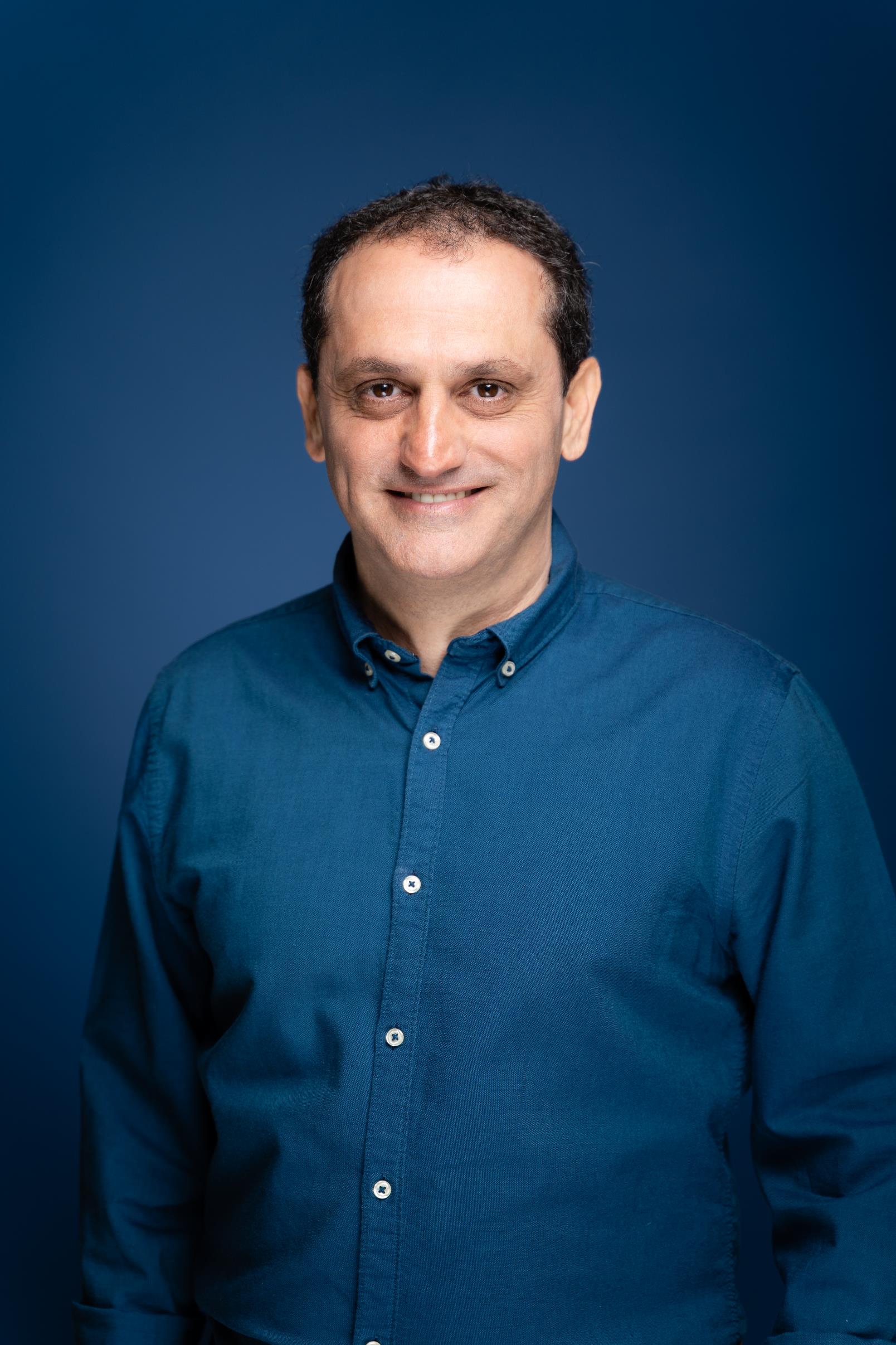 מי בתכנית?
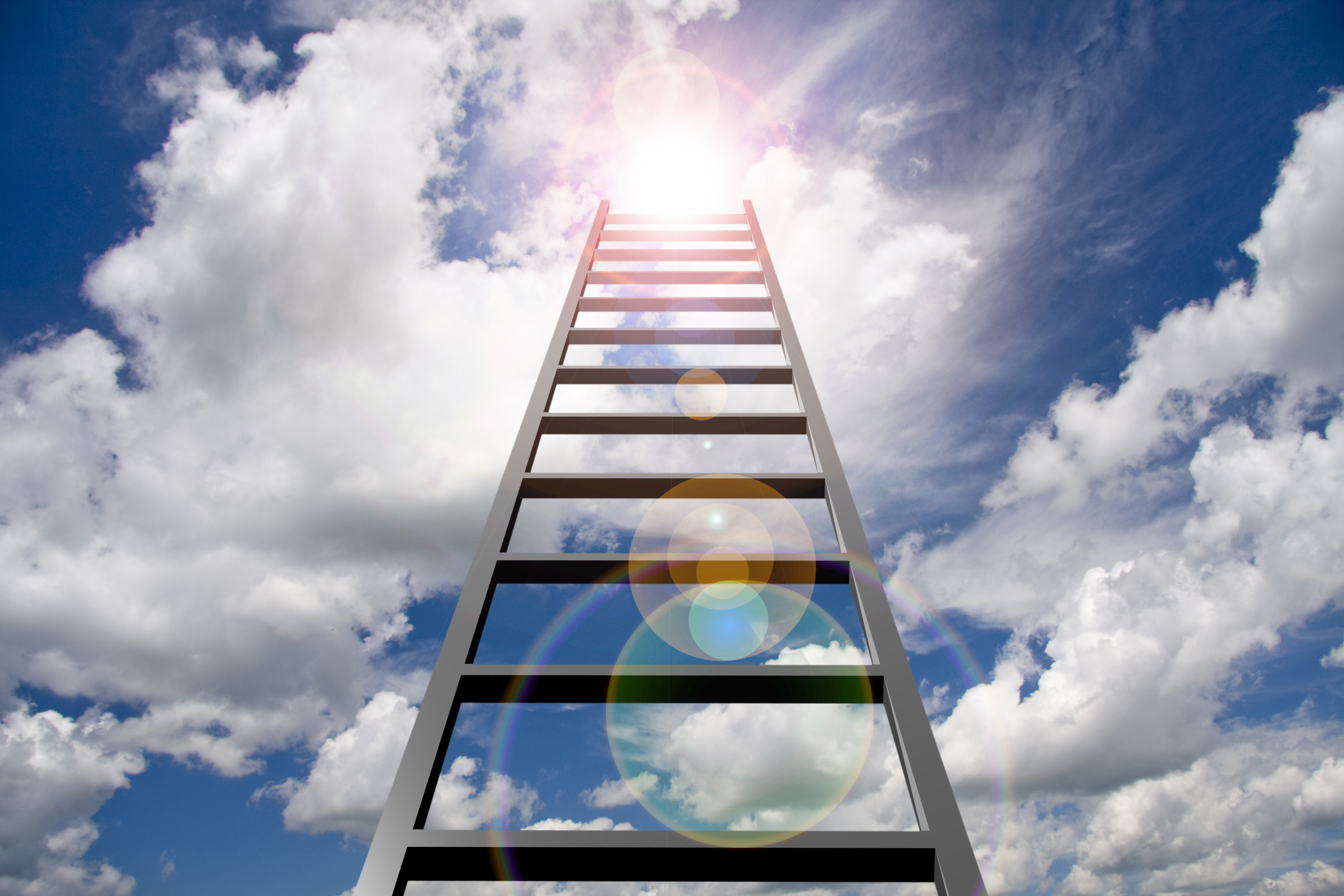 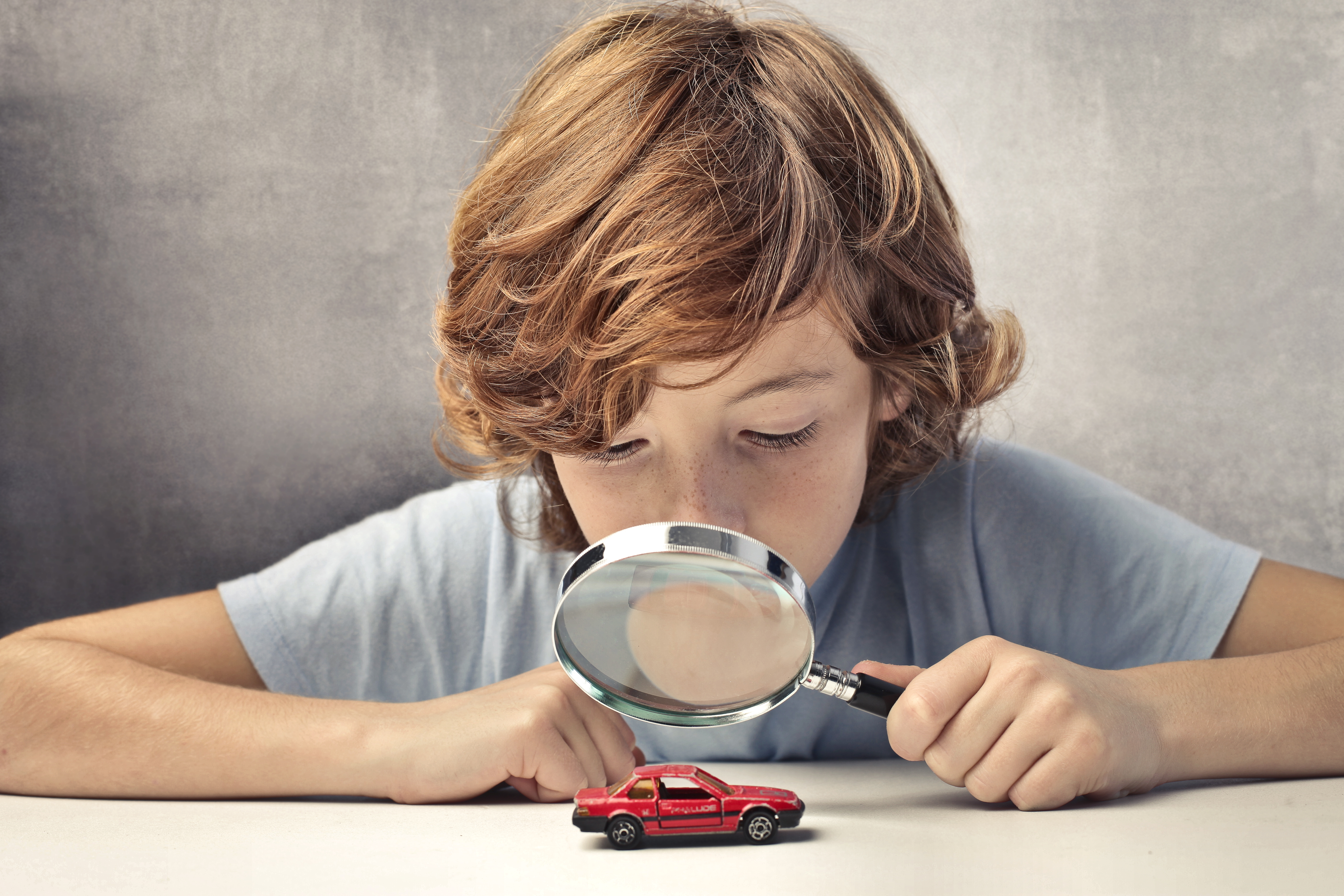 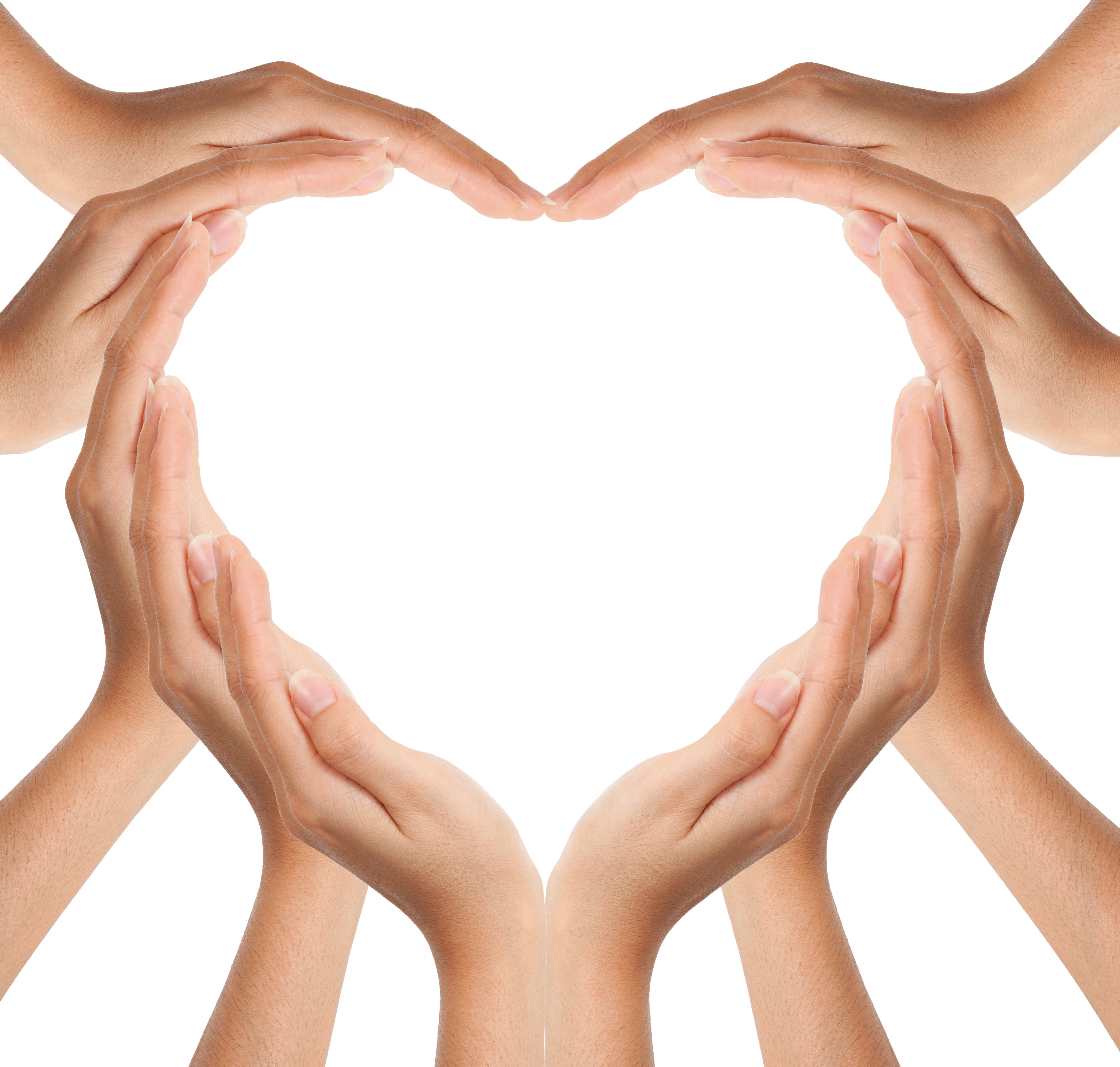 אוהבי אדם
מחויבים להצלחה כלכלית
תלמידים מצוינים
סקרנים, חרוצים 
ומוכנים לעשות את מה שנדרש
תמיד רוצים ושמחים לעזור, 
אכפת לכם מאחרים ומהעולם
שואפים בשלב זה של חייהם לייצר מקורות הכנסה גדולים ומחויבים להשקיע את הזמן והמאמצים הנדרשים
אנשים מקסימים
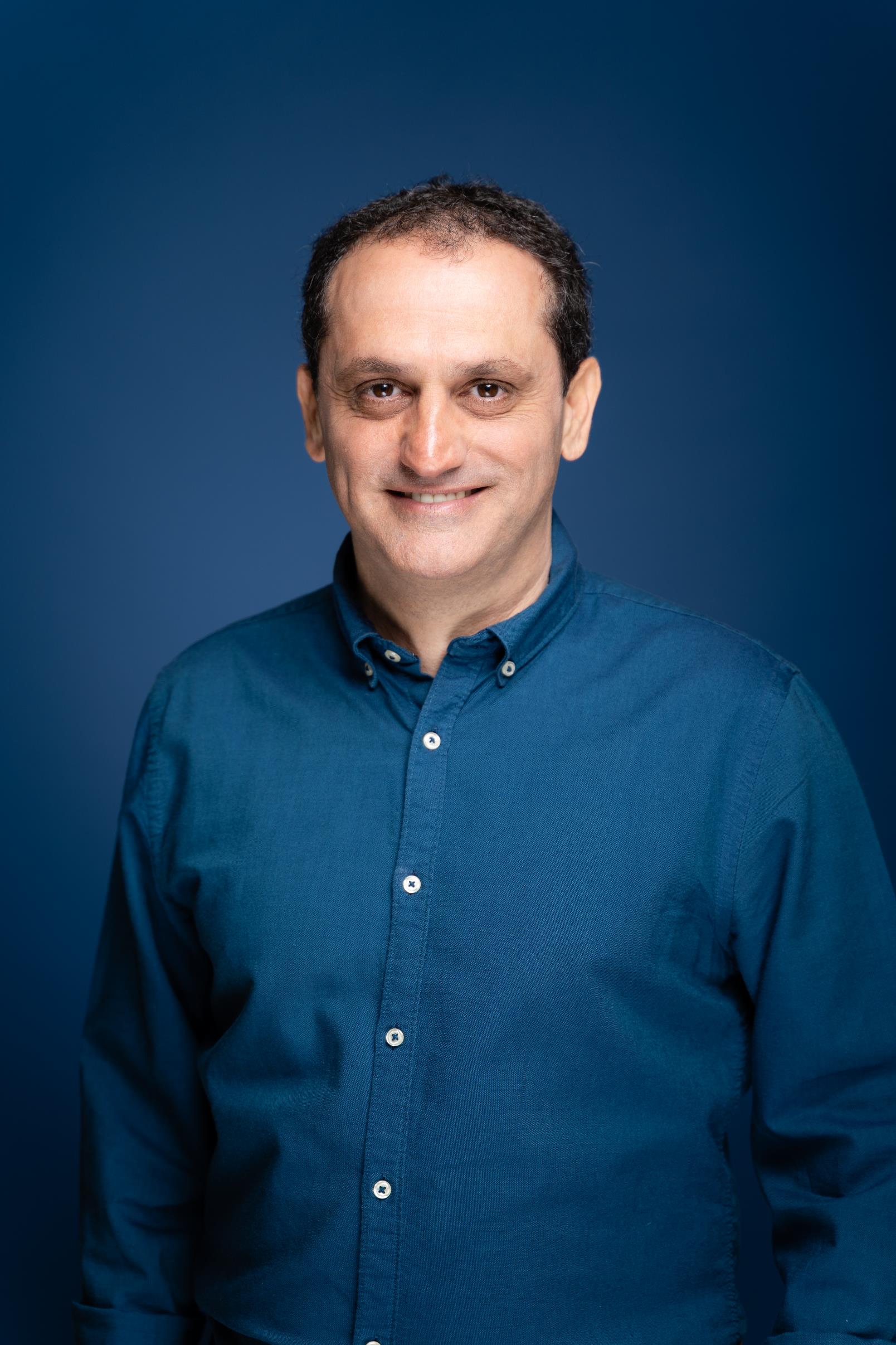 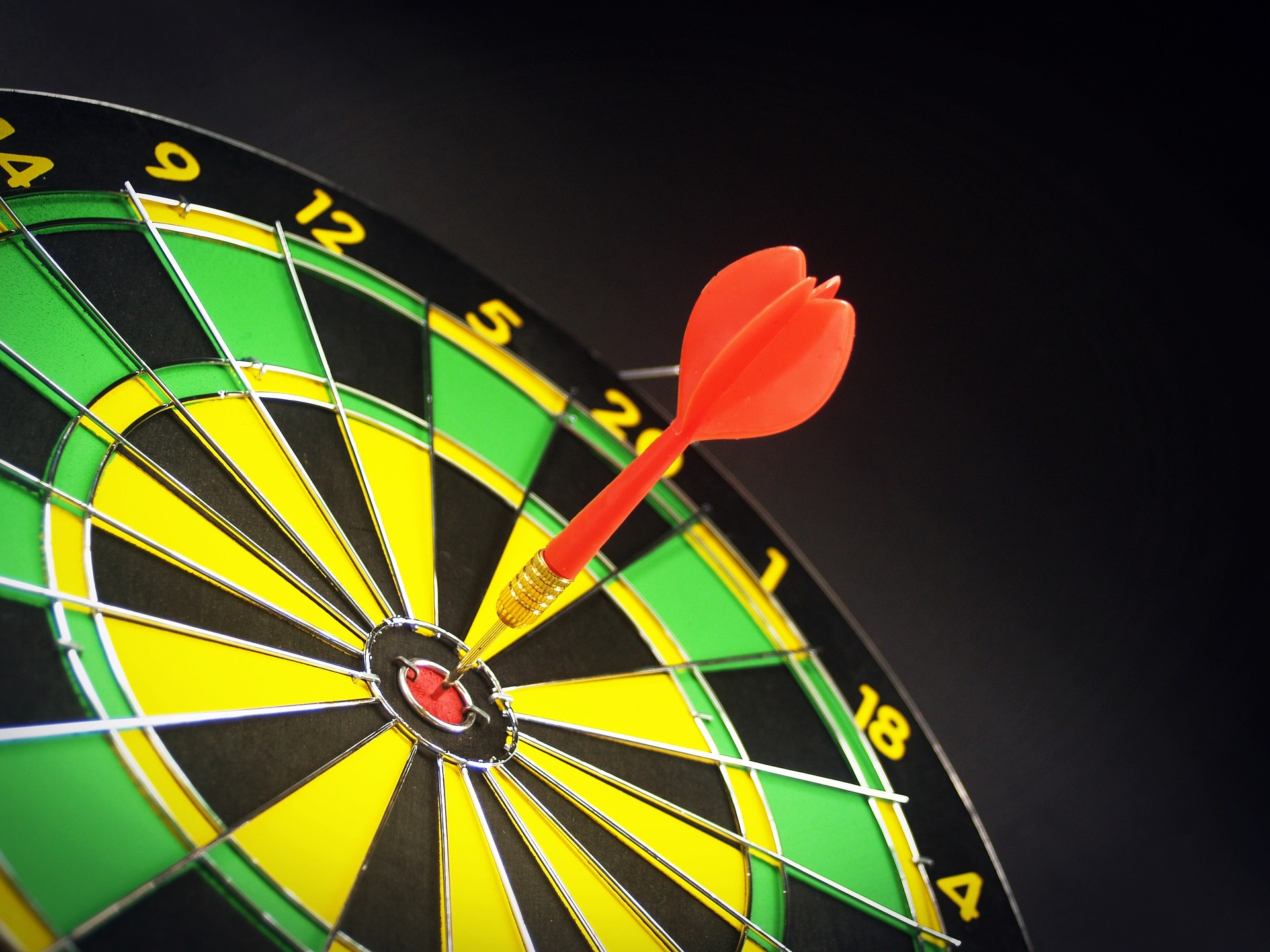 מטרות התכנית
בניית קהילה עסקית אוהבת ותומכת
מסגרת להתפתחות אישית לחברי הקהילה
פיתוח אנשי/נשות עסקים ברמה הגבוהה ביותר
יצירת מקור/ות הכנסה לרמה של רווחה כלכלית(מאות אלפי עד מיליוני ש"ח  בשנה)
תוך מיזעור סיכונים
התהליך השלם
מידע חדש
ידע פונקציונלי
לימודי בניית עסקים בעולם החדש
למידת מידע תיאורטי אודות מבנים ותהליכים
ליווי לעשייה בזמן אמת
יכולת לבצע את מה שנדרש בתיאוריה
מיומנויות
לזהות ולעבוד על האמונות המגבילות, הפחדים וההגדרות הישנות.
להאמין שזה מתאים למי שאני
אישיות
תודעה
להיות בחברת אנשים עם תודעה רחבה יותר
לדעת שזה קיים ולהאמין שזה אפשרי עבורי
הנכסים הפנימים / מודל 4 המיכלים
[Speaker Notes: החצי הראשון של הקורס בא לפתח את 3 המיכלים הראשונים וזה ישפיע על כל תחומי חייכם.]
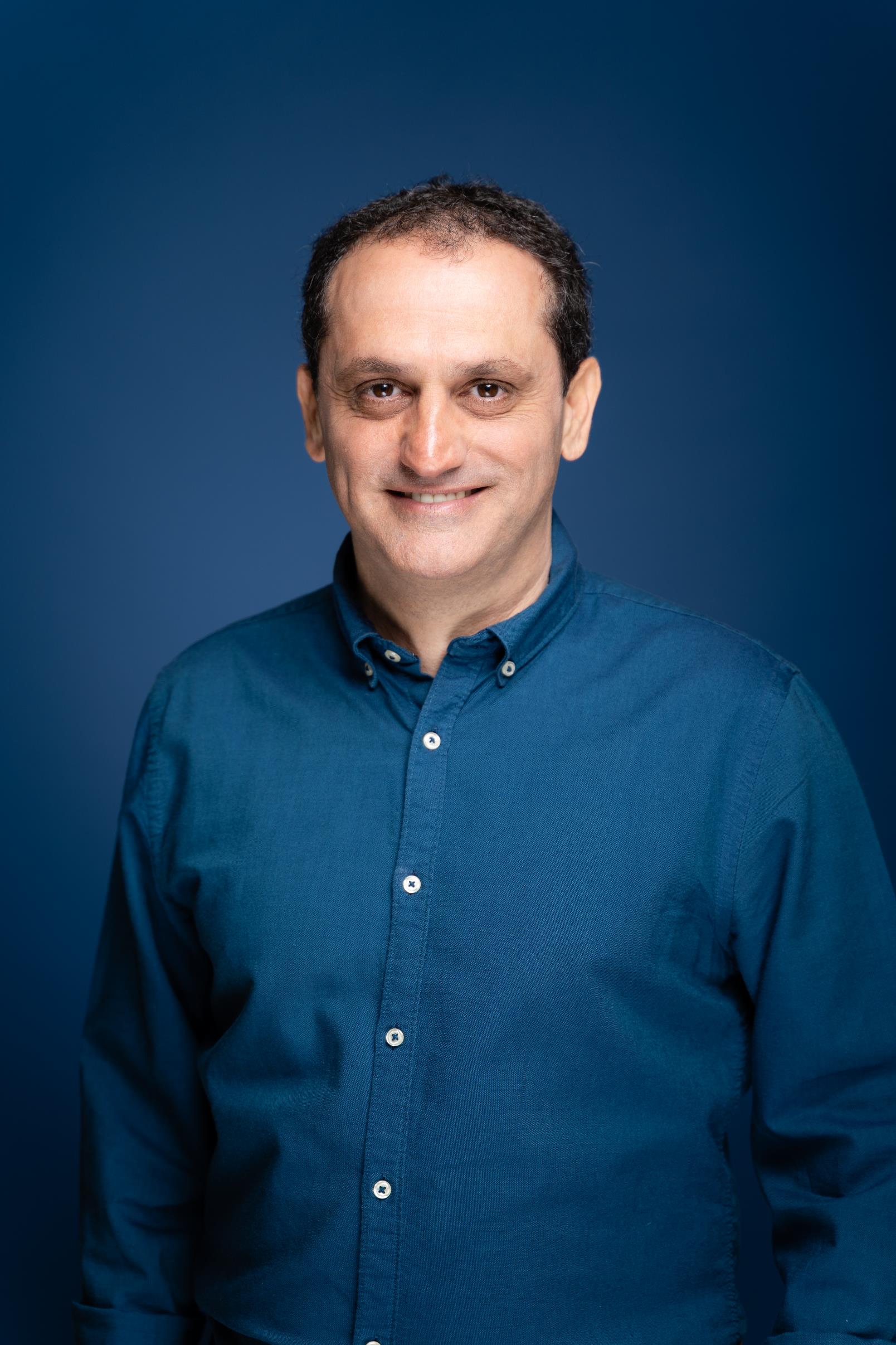 שאלה: למה עסק?
חופש מהצורך לעבוד עבור כסף
השפעה מיטיבה בהיקף רחב
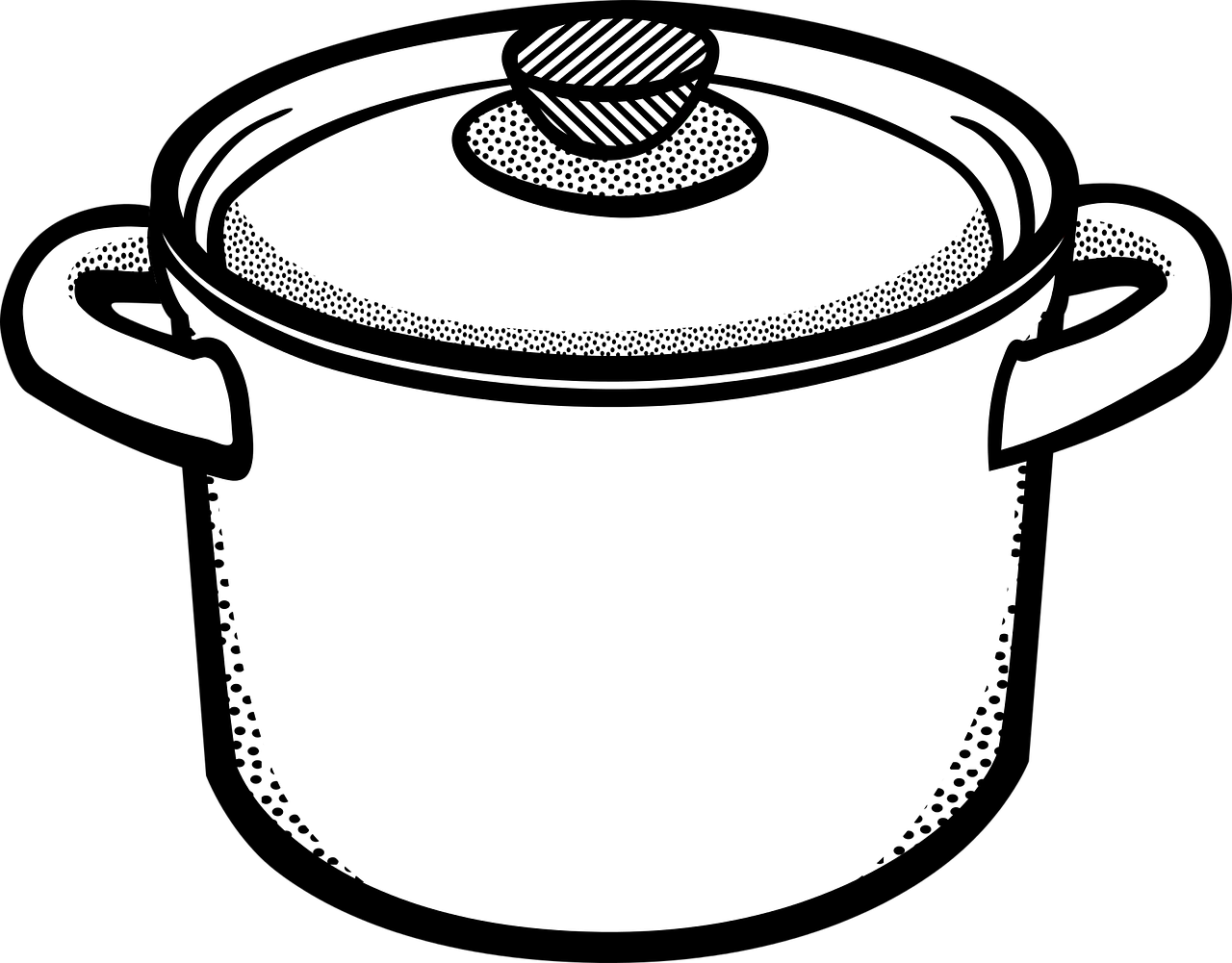 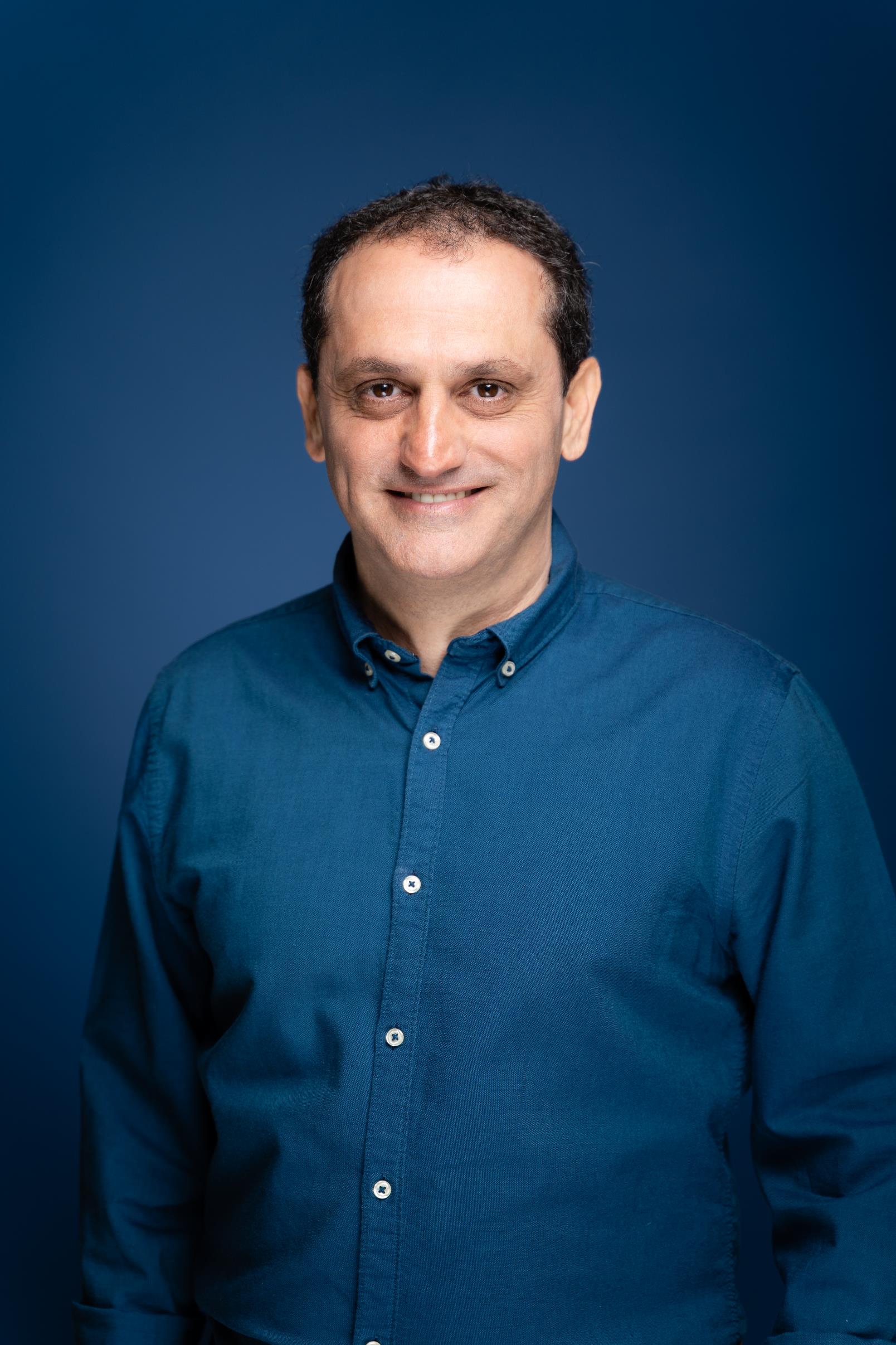 ההבדל בין עיסוק לעסק!
ג'אגלינג
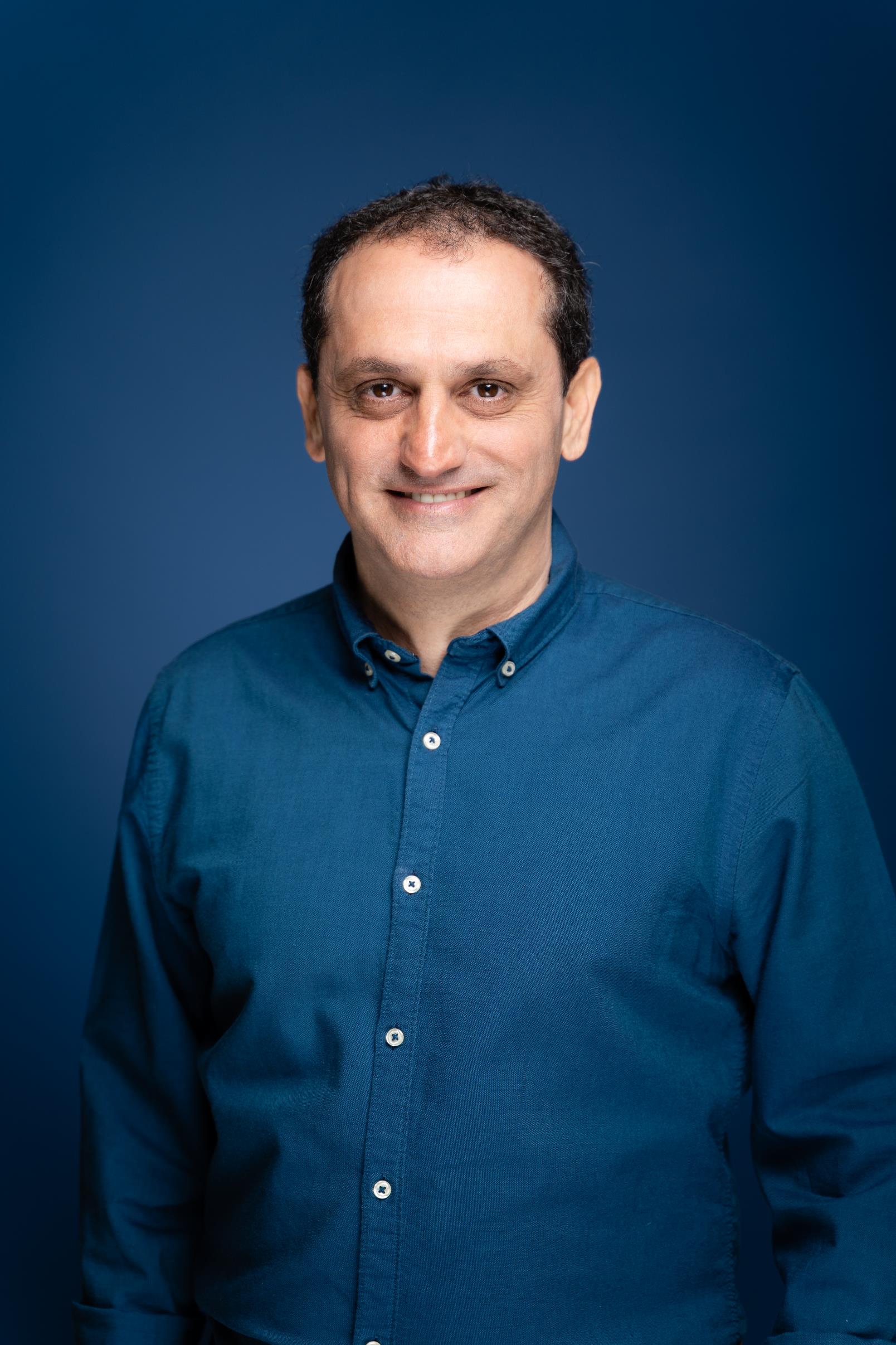 כל התורה על רגל אחת
המבנה של ארגון כלכלי רווחי
המבנה של ארגון כלכלי רווחי
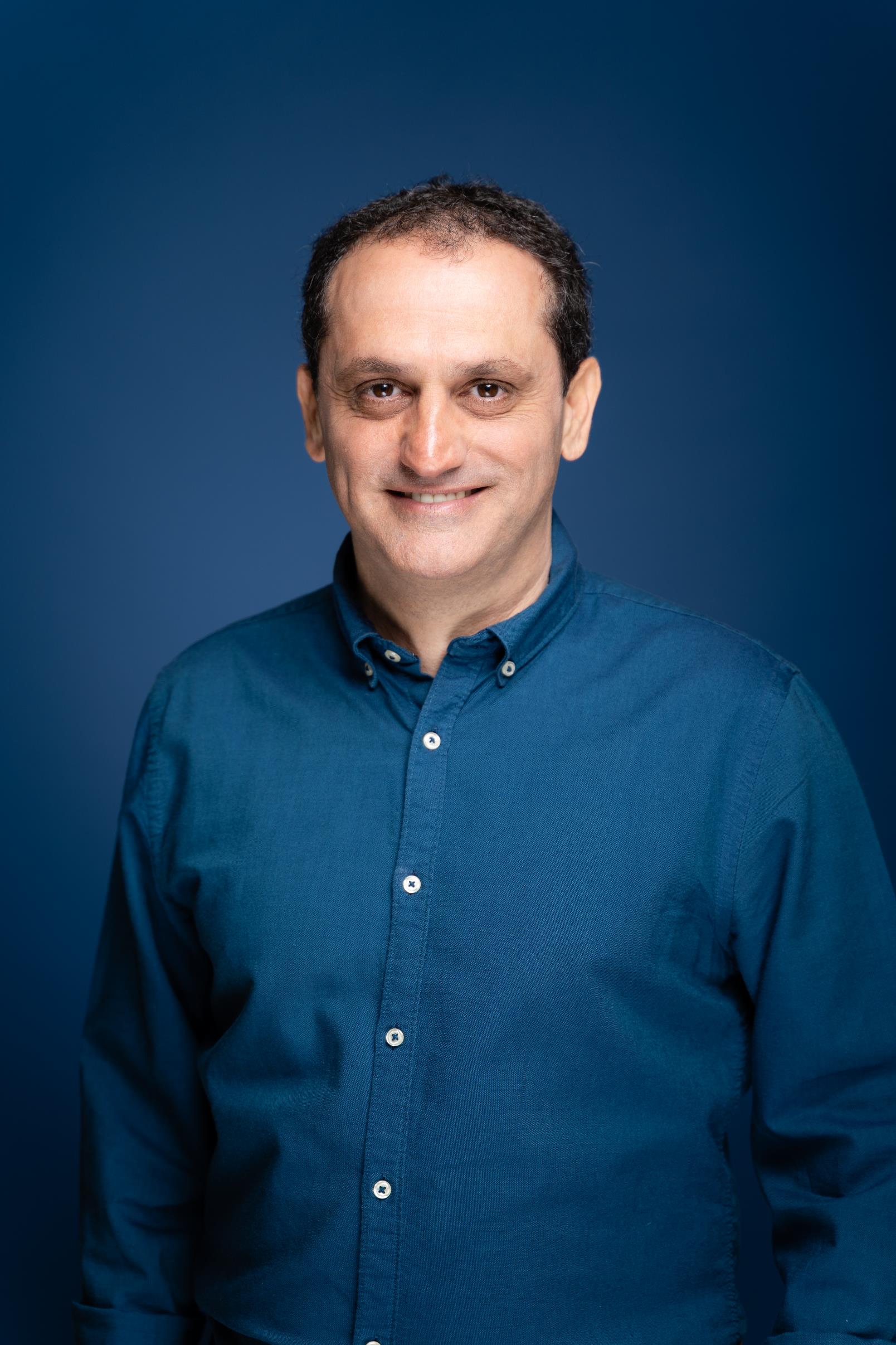 הדרך אל האושר
מה עושים בפועל?
מה בתכנית?
מה נכון לי?
על מה הולכים?
4
3
1
2
התאמה אישיותית
בניית תכנית עסקית
שלב הרעיון
הוצאה לפועל
בניית מודל עסקי כולל תמחיר, אסטרטגיה שיווקית ותפעולית.
למידה ופיתוח מתמשך של מיומנויות ביצוע והוצאה לפועל.
גיבוש רעיון עסקי חדש או ניתוח עסק קיים, ובחינתו תחת הקריטריונים לעסק מצליח ורווחי.
אבחון וזיהוי תשוקות, חוזקות, וחזון אישי על פי מודל איקיגאי
*התכונות הרצויות בכל תפקיד בארגון
מה נכון לי?
לרשום על לוח מחיק
מה עושה עסק?
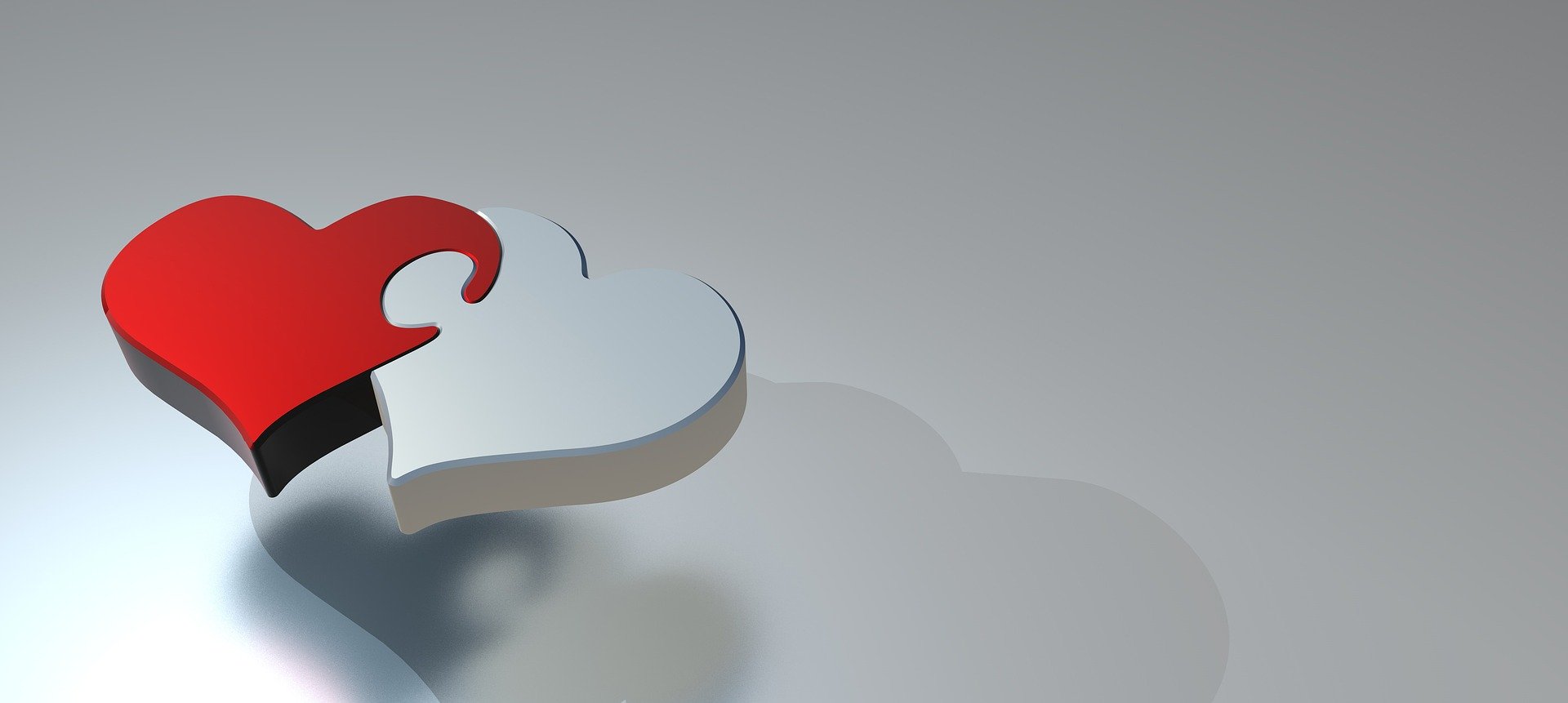 שידוך
פתרון
בעיה/צורך
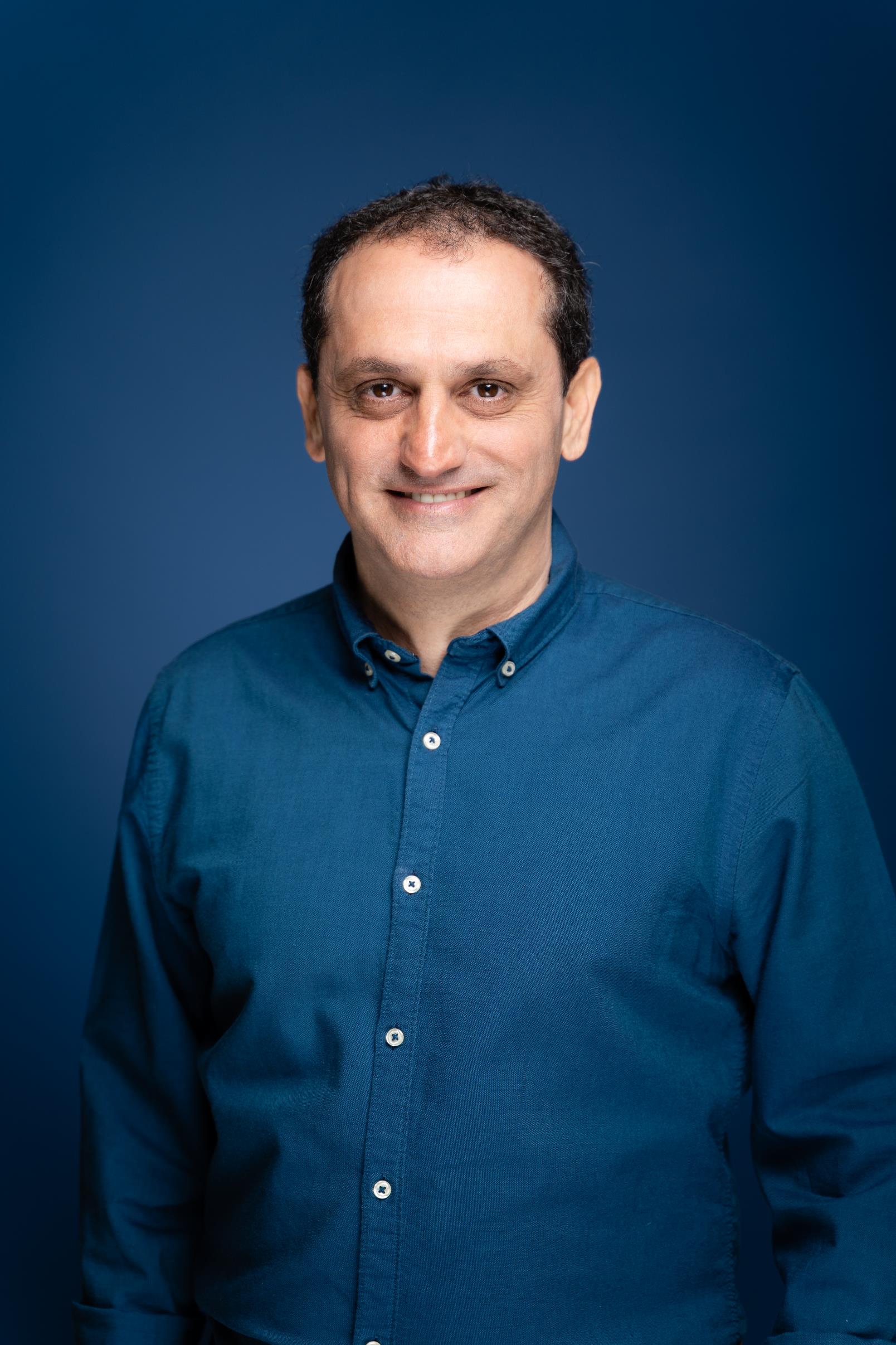 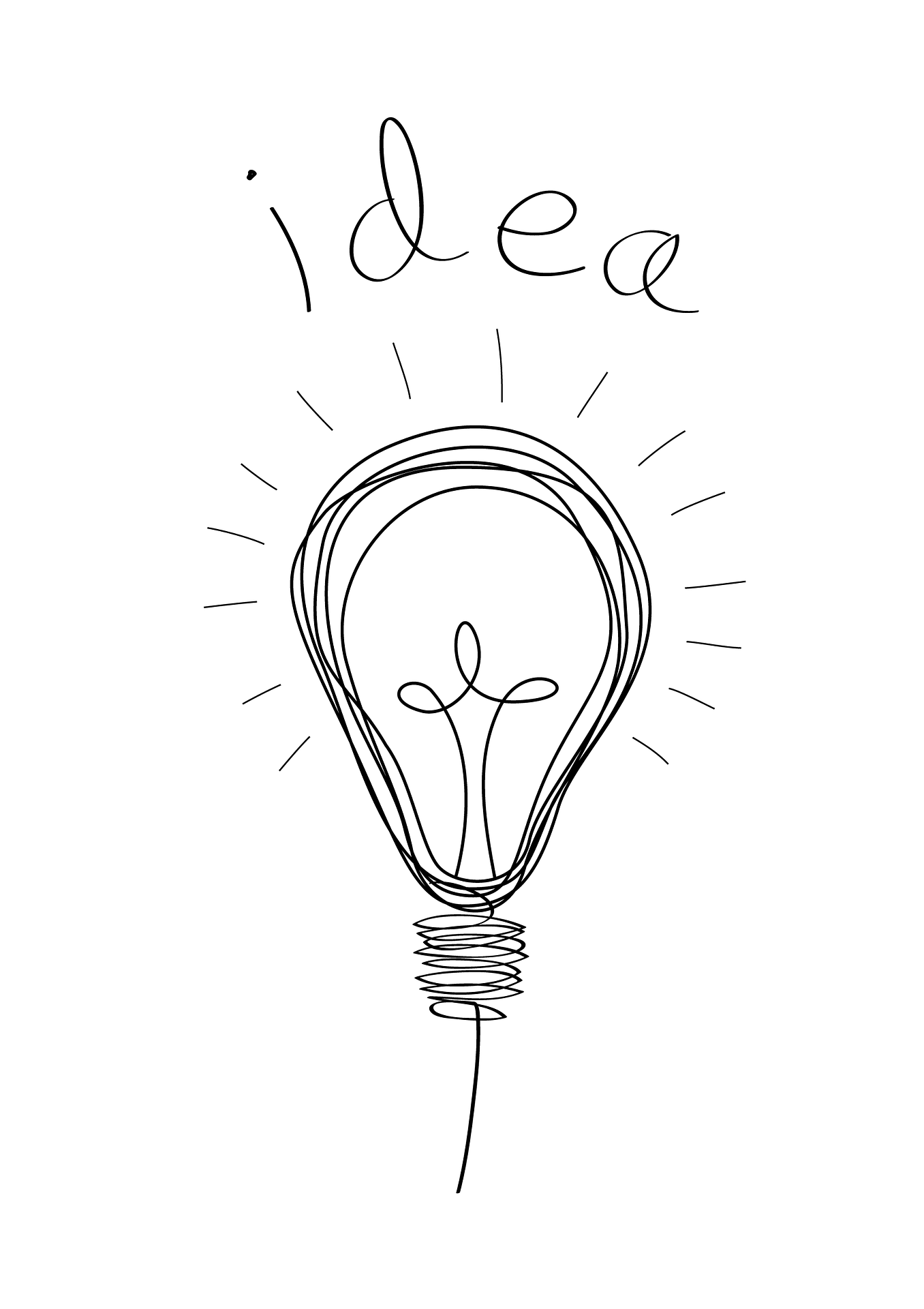 איפה מתחילים?
צוות
בעיה/צורך
תחום
קהל יעד
משאבים פנויים
מורכבות השיווק
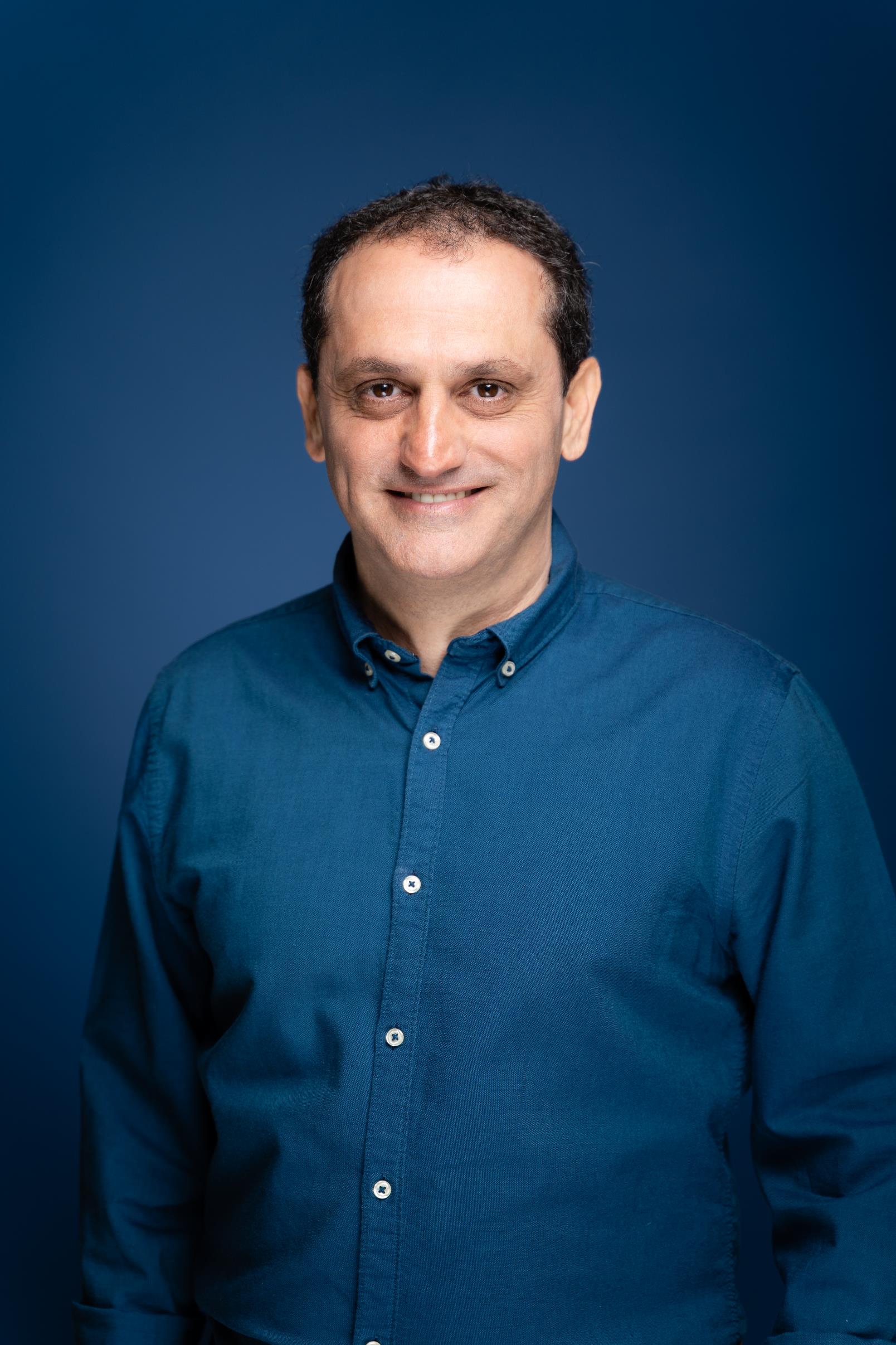 מעיין הרעיונות
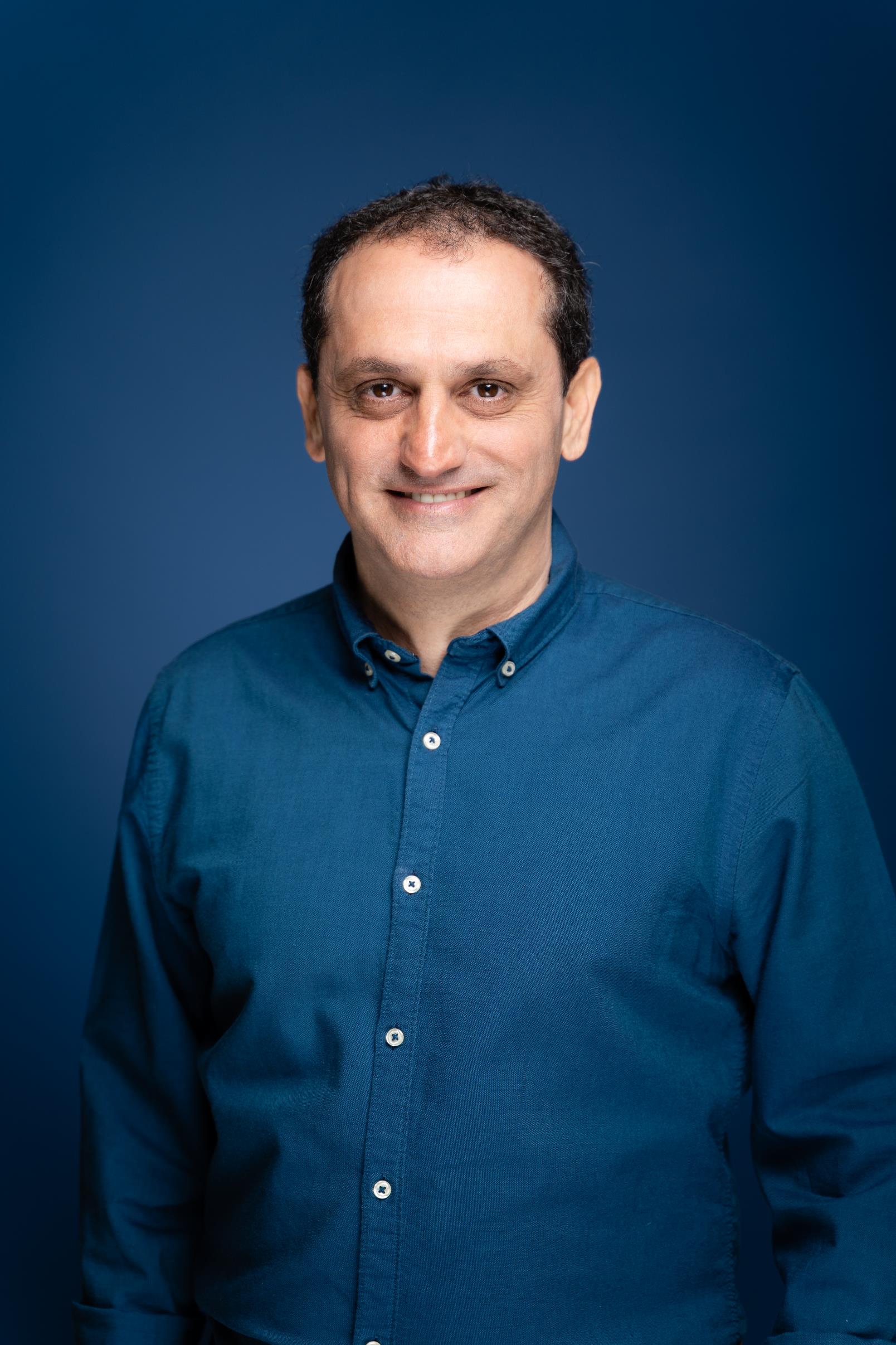 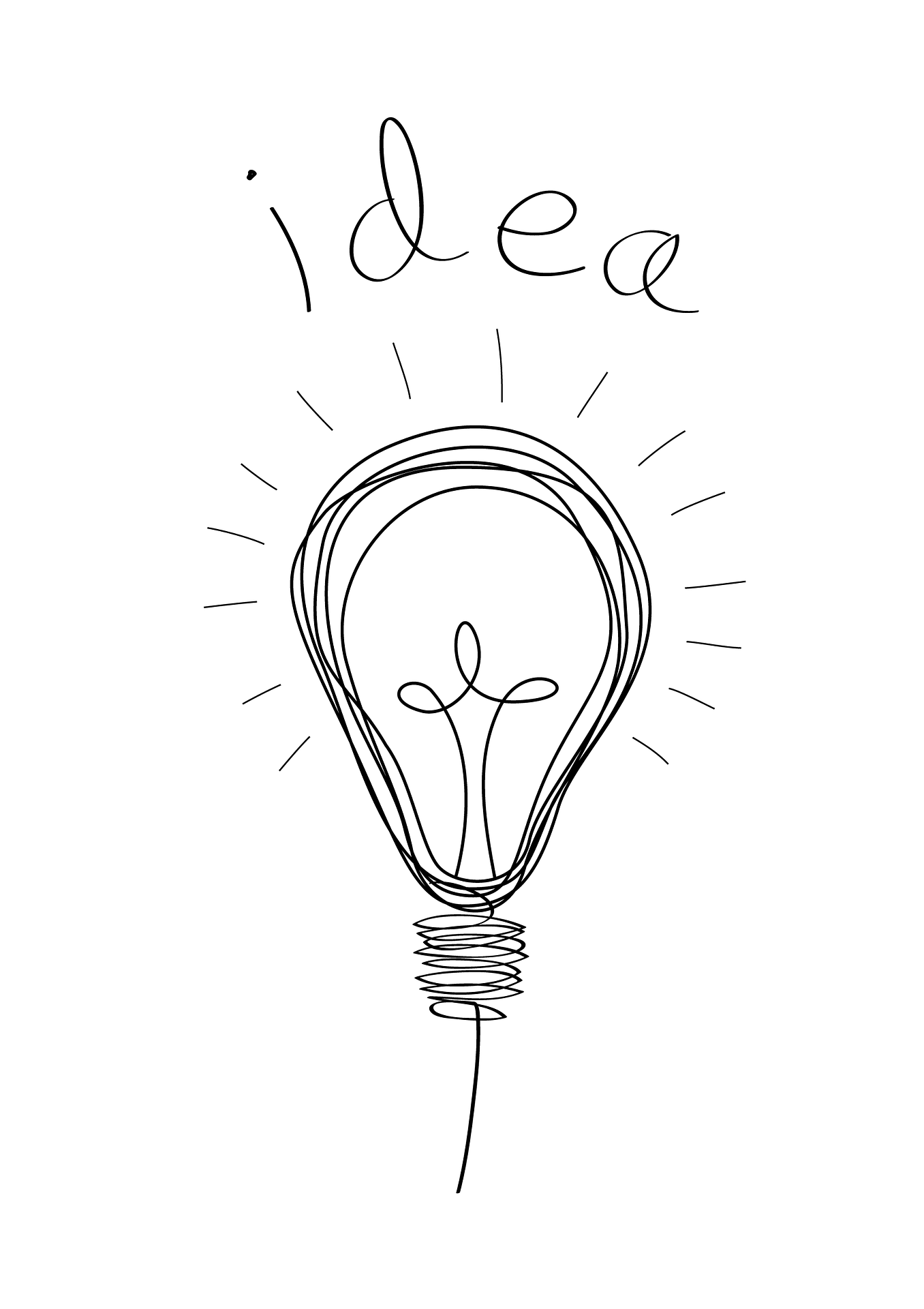 1
זיהוי 
בעיה/צורך
בעיות/הנאות שמעניינות אותנו 
ויש לנו תשוקה לפתור אותן
משהו מעצבן/מסקרן/מלהיב אתכם
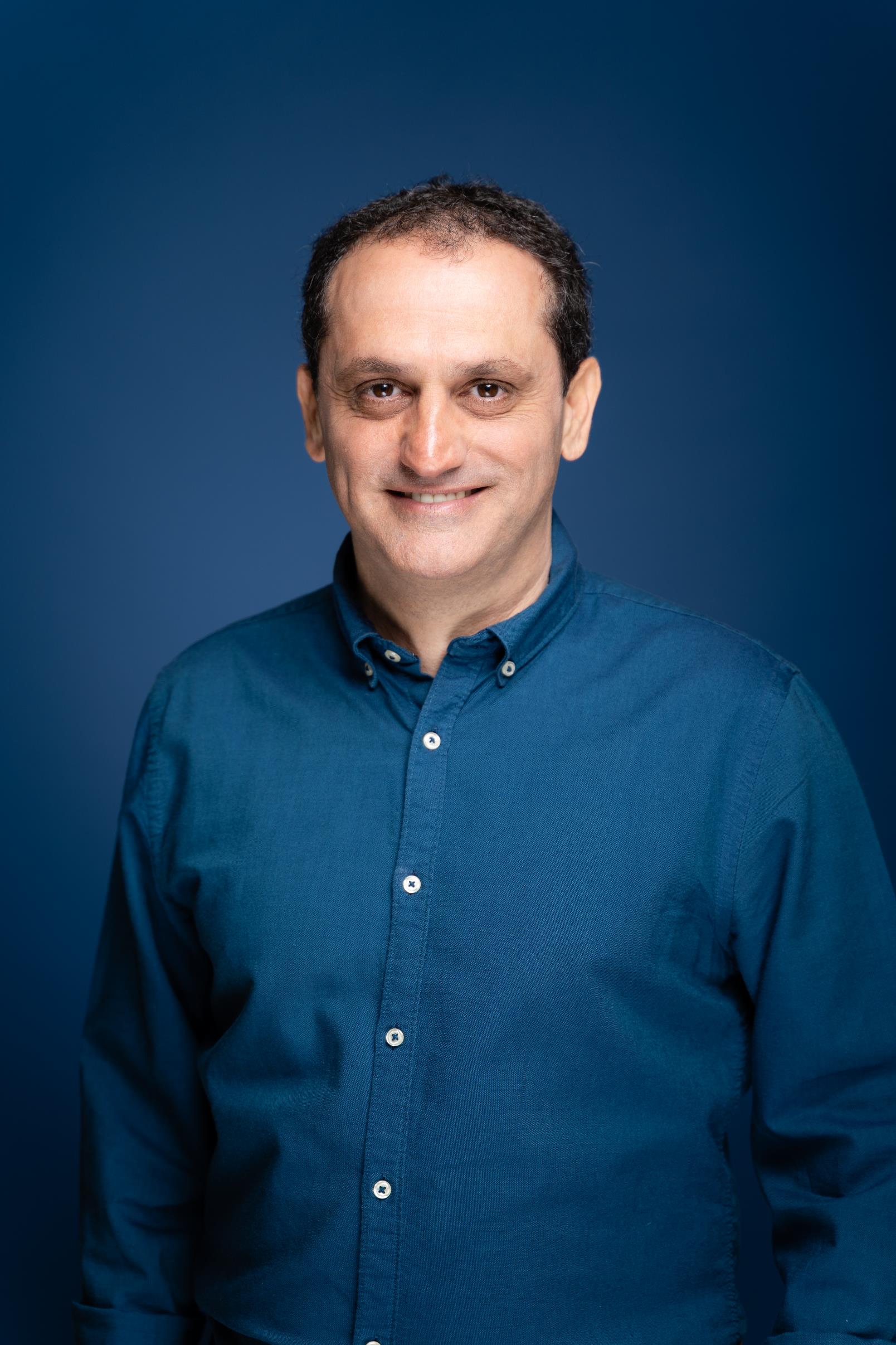 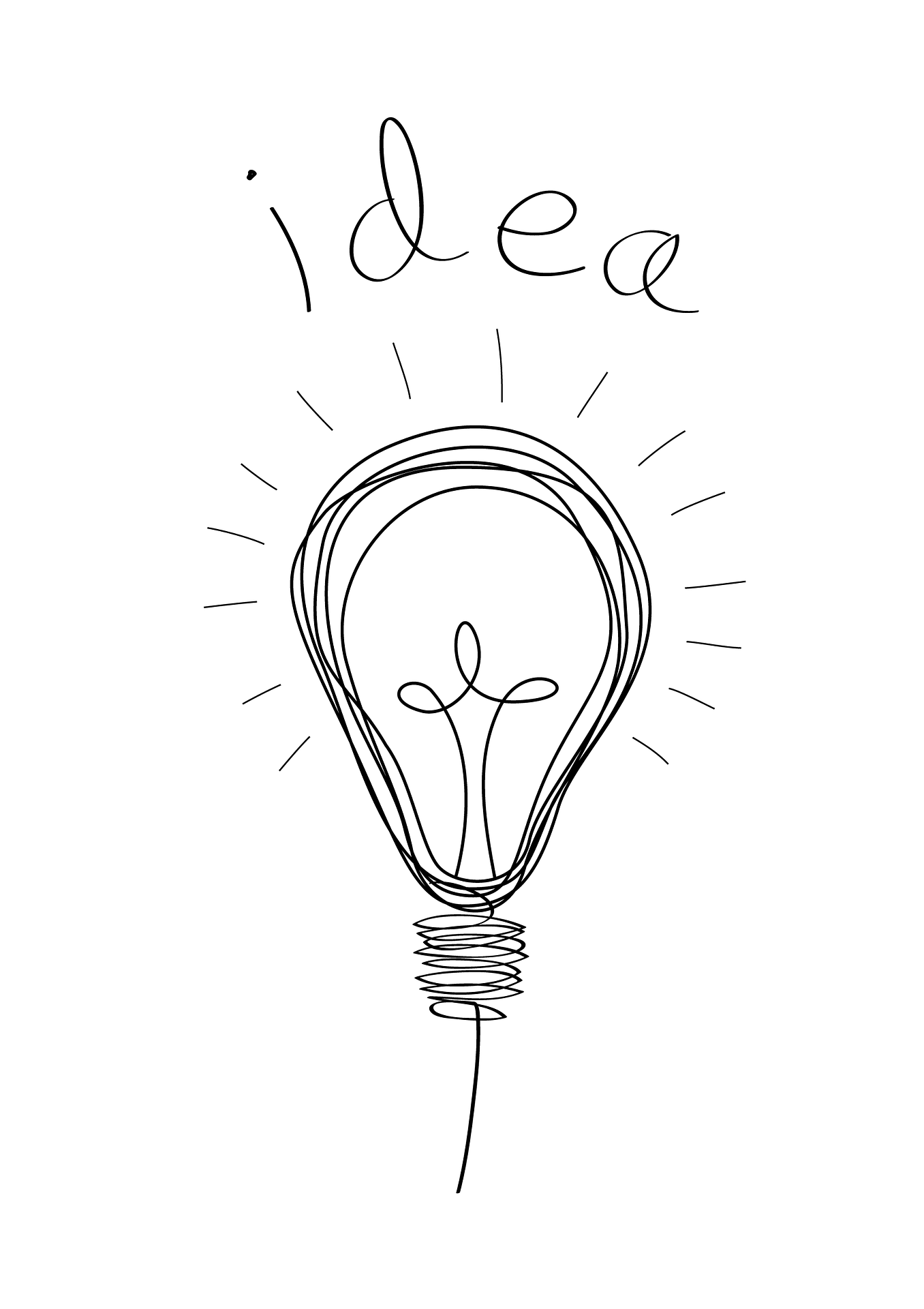 1
זיהוי 
בעיה/צורך
העברת פתרון מתחום/איזור/קבוצה מסוימ/ת לאחד אחר
שיטות ייצור חדשות
למכור באיזור המגורים שלכם
למכור מוצר מצליח בחו"ל לארץ
שיטות שיווק 
ומכירה חדשות
למכור מוצר מצליח בארץ לחו"ל
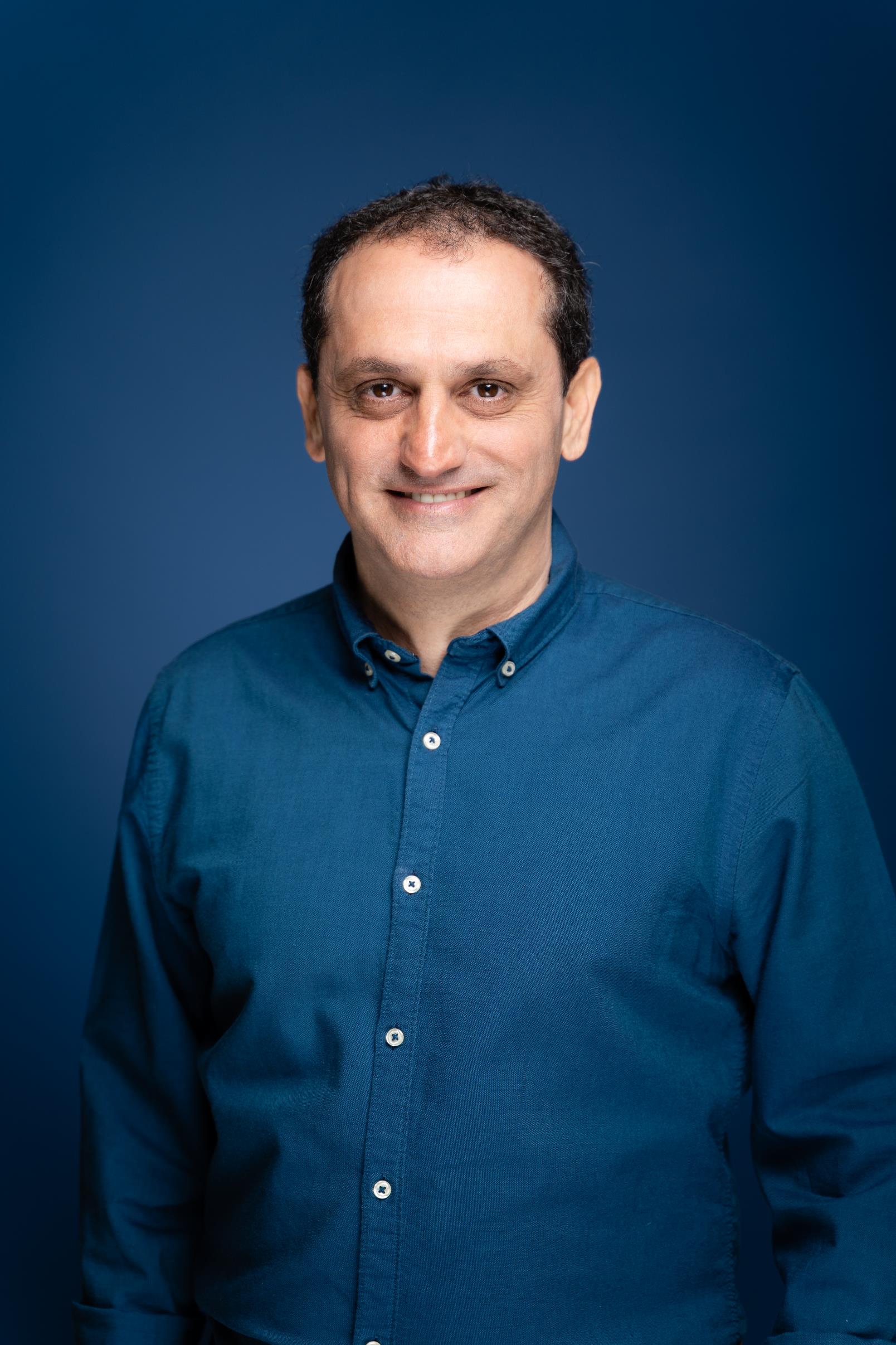 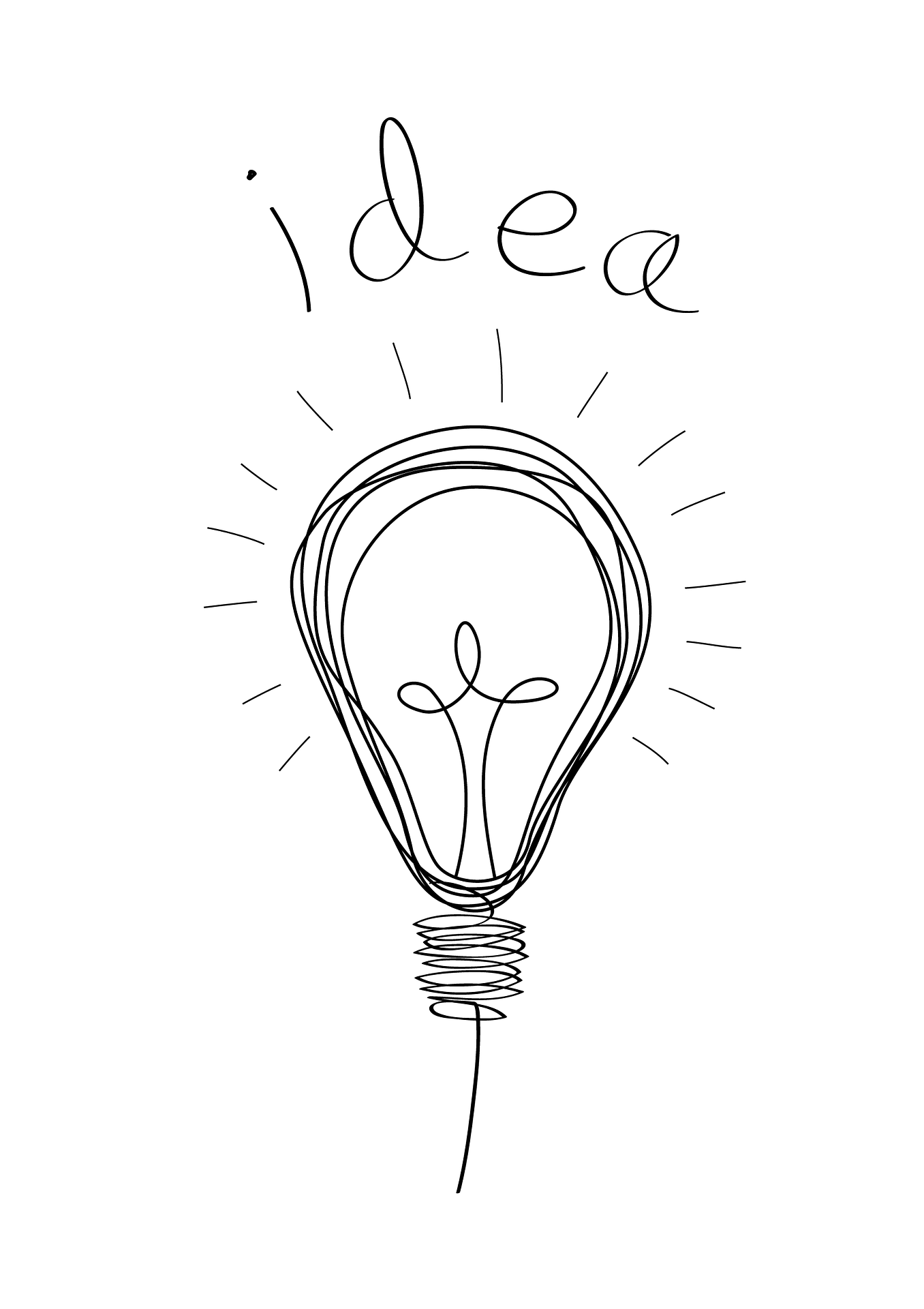 2
זיהוי 
משאב פנוי
כל משאב שניתן לעשות בו שימוש נוסף
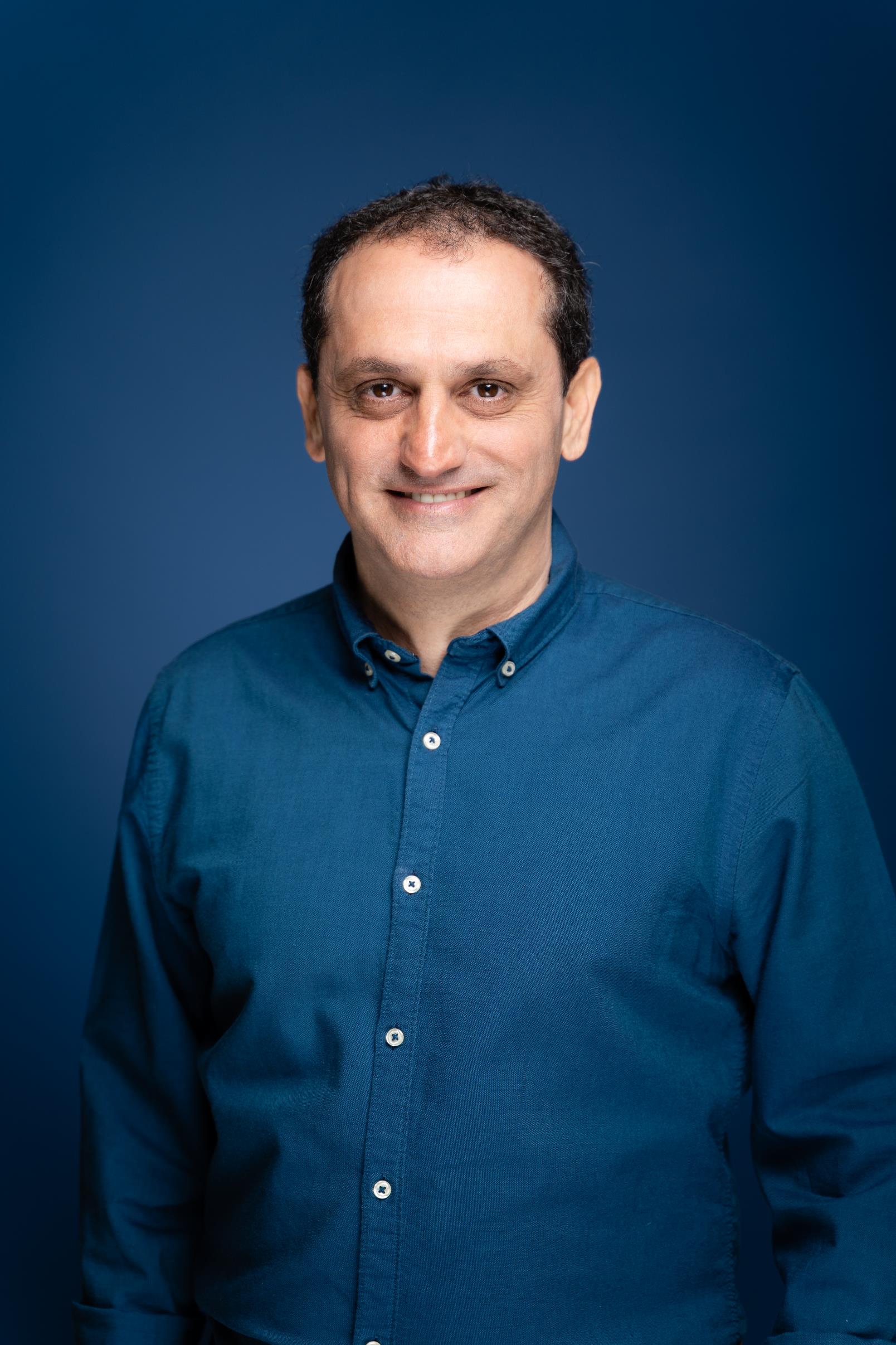 משאב פנוי
אנשים
כל אדם הוא בר רתימה
בשלב הביצוע נלמד על רתימה
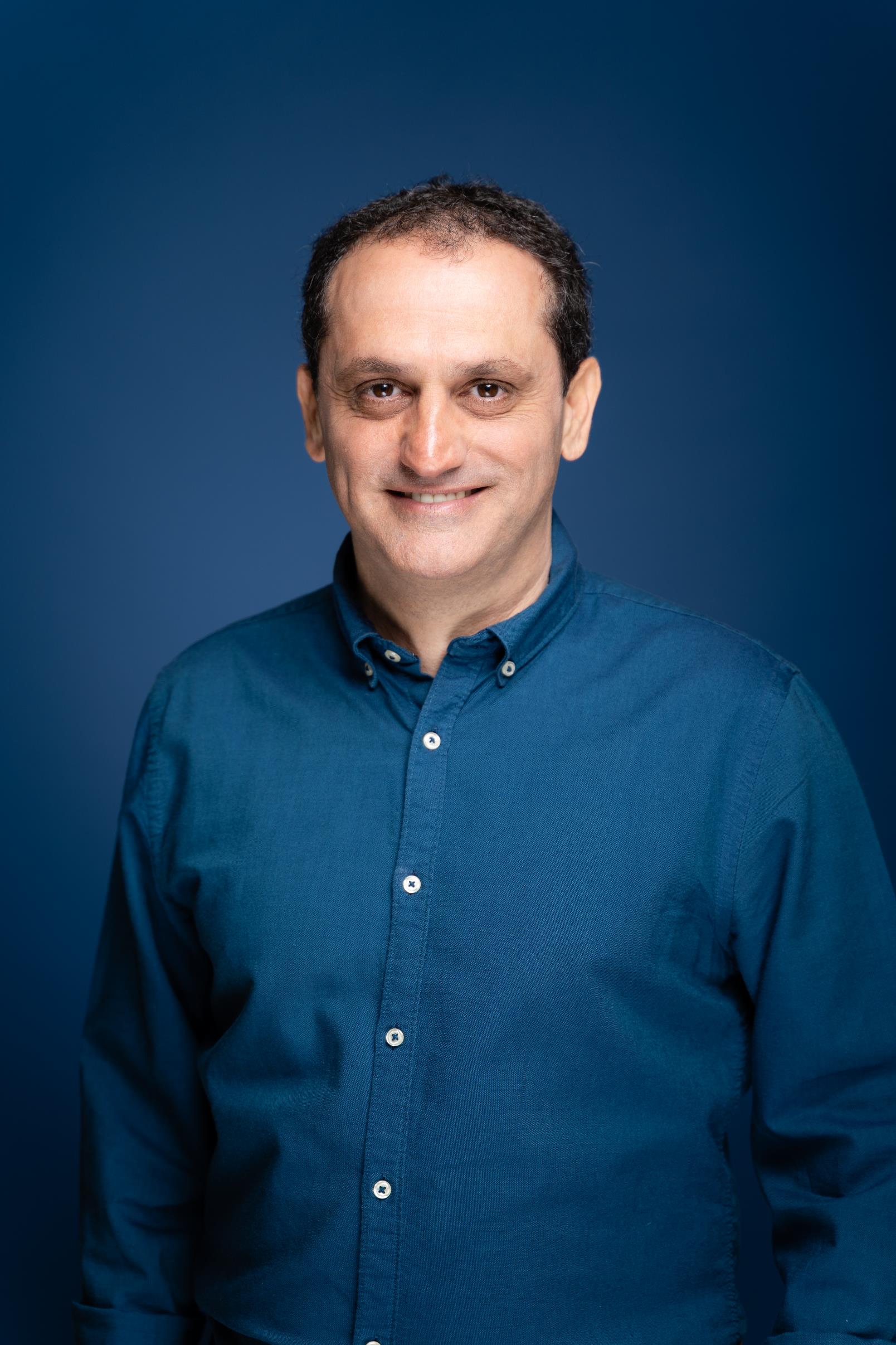 משאב פנוי
קריטריונים ראשונים
אנשים
התאמת אישיות אלינו
התאמת אישיות האדם למבנה הארגוני
כימיה אישית
ביצועיסט/ית
יושרה ואחריות אישית
כוונות ומטרות משותפות
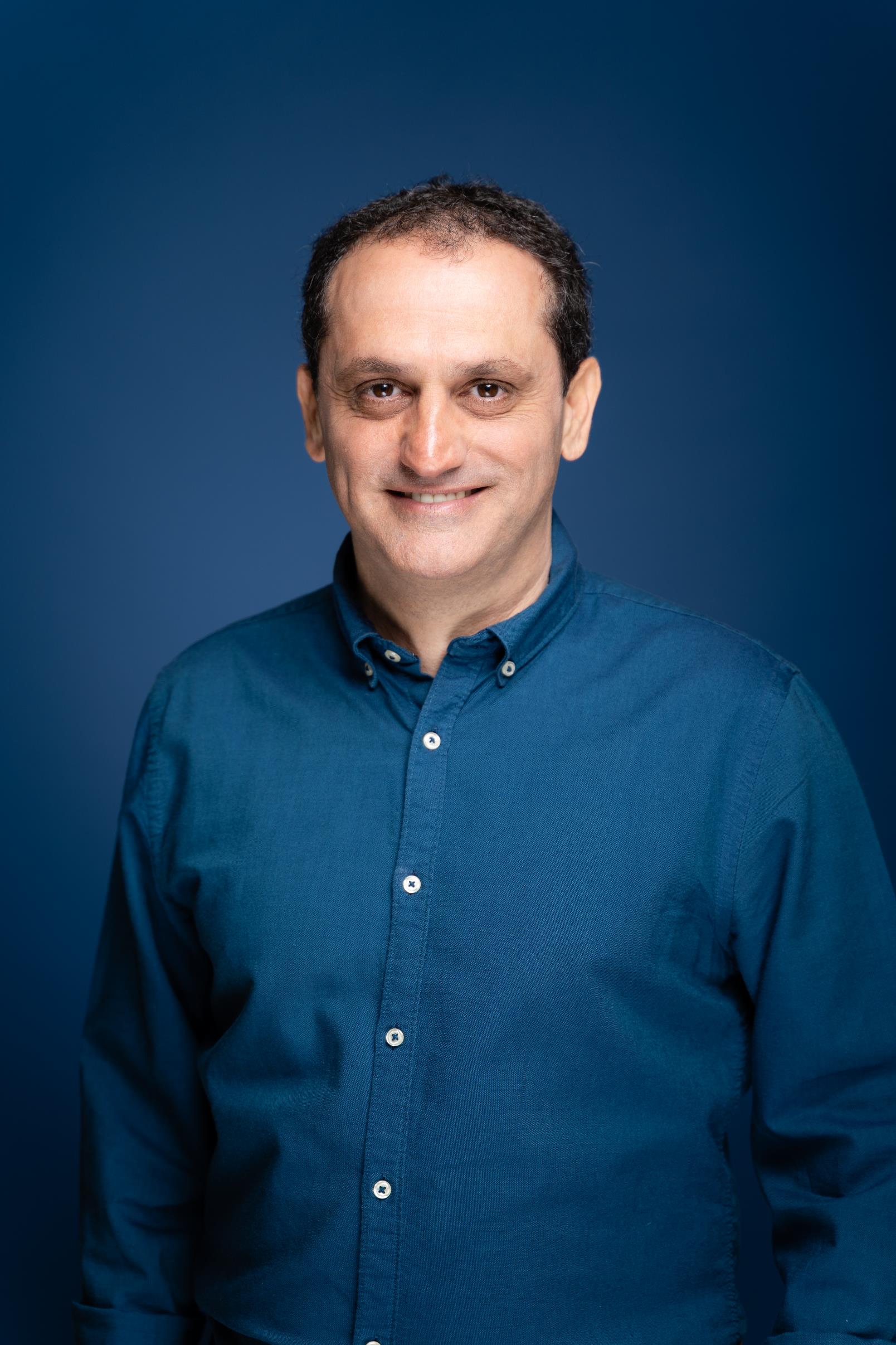 משאב פנוי
אנשים
עם מי באקסלרטור הייתם שמחים לעבוד?
תרגיל
לאילו תפקידים הוא מתאים?
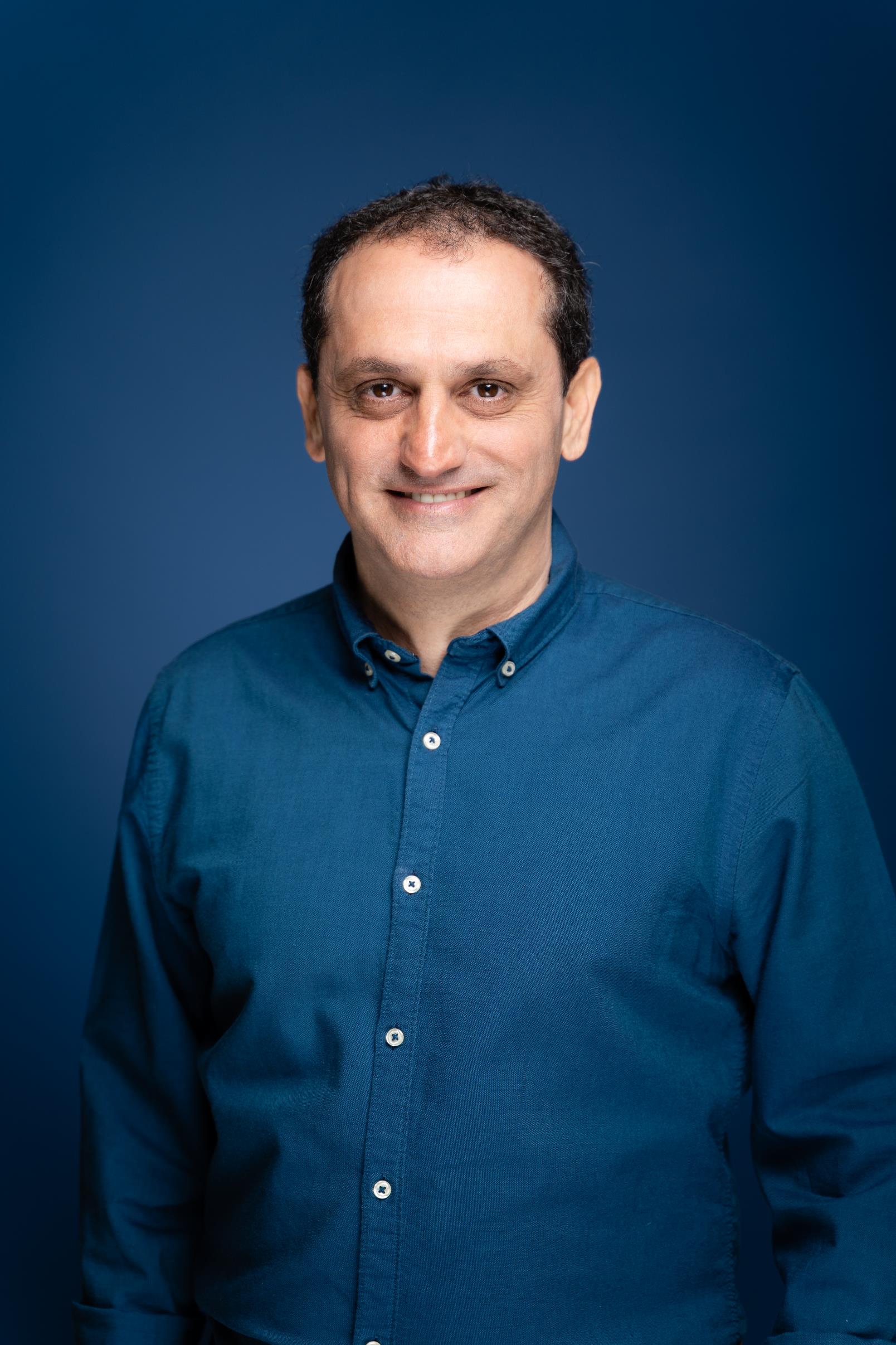 משאב פנוי
טכנולוגיה
התועלת ממנה
אפליקציה/תוכנה
מי זקוק לזה?
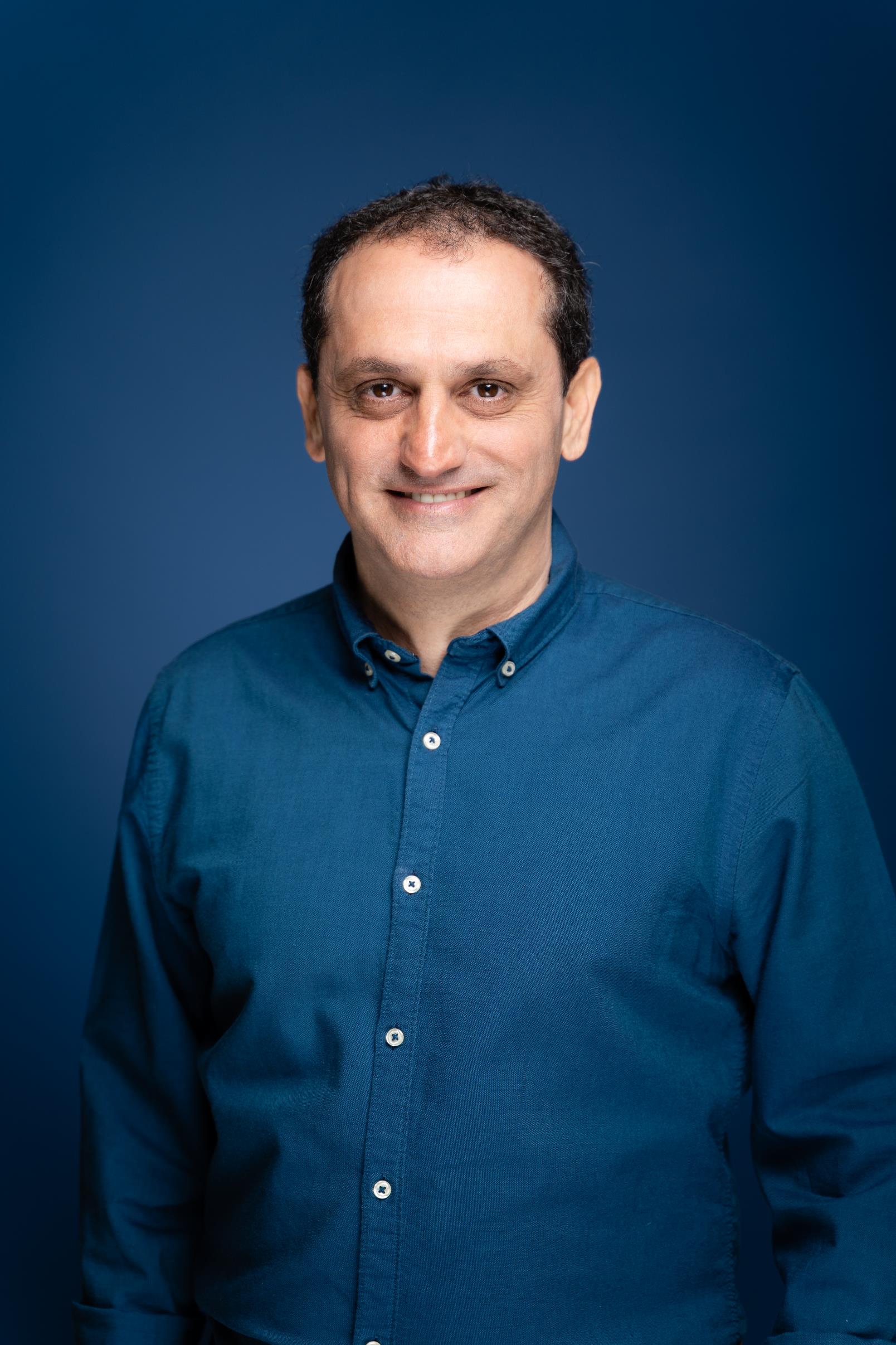 משאב פנוי
נכסים פיזיים
נדל"ן, מכונות וציוד, מכשירים
Air bnb, Booking, נכסים ריקים (מגרש, מחסן, בית, שטח חקלאי)
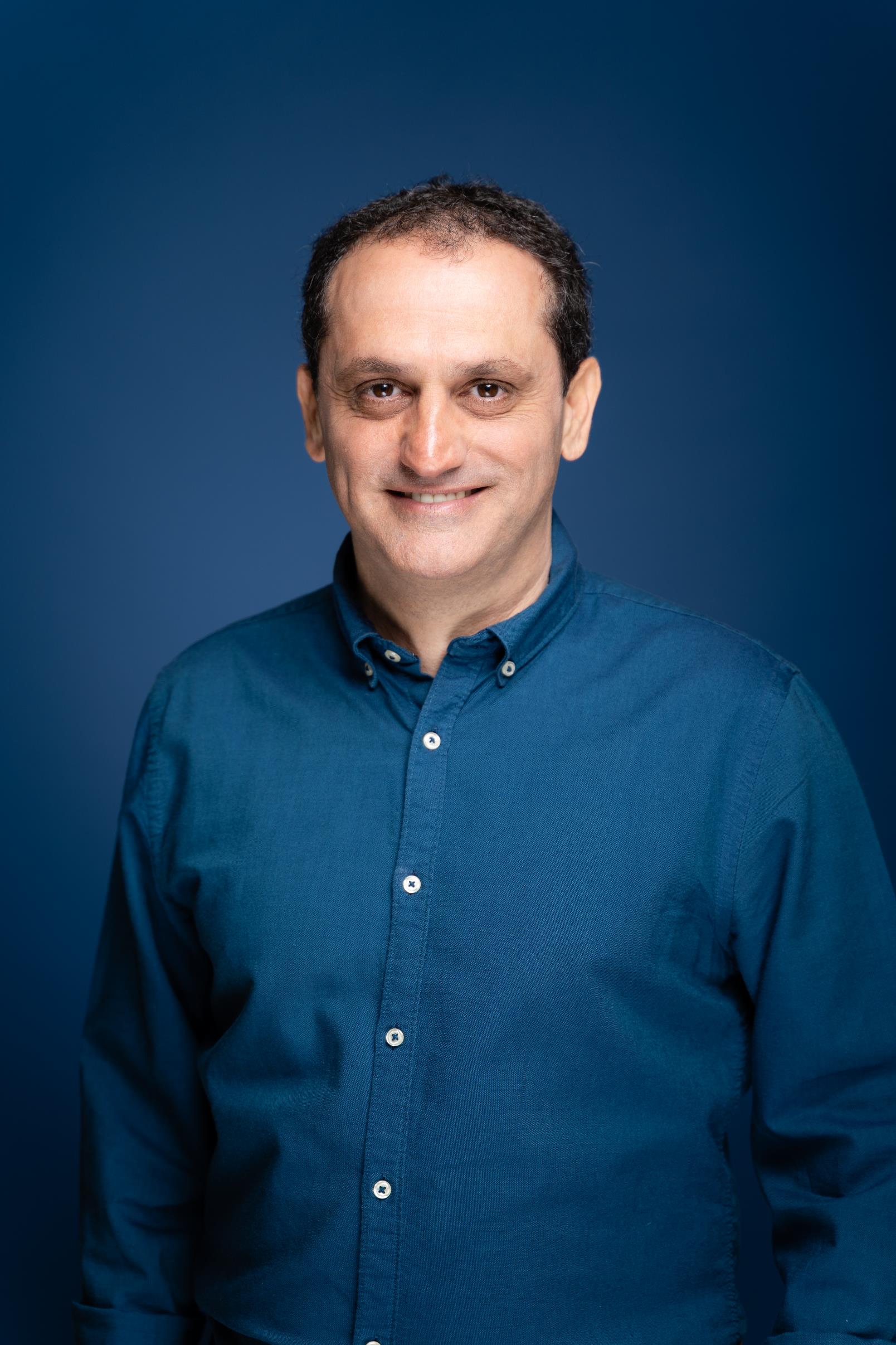 משאב פנוי
נכסים פיזיים
חומרי גלם, דברים שאנשים זורקים
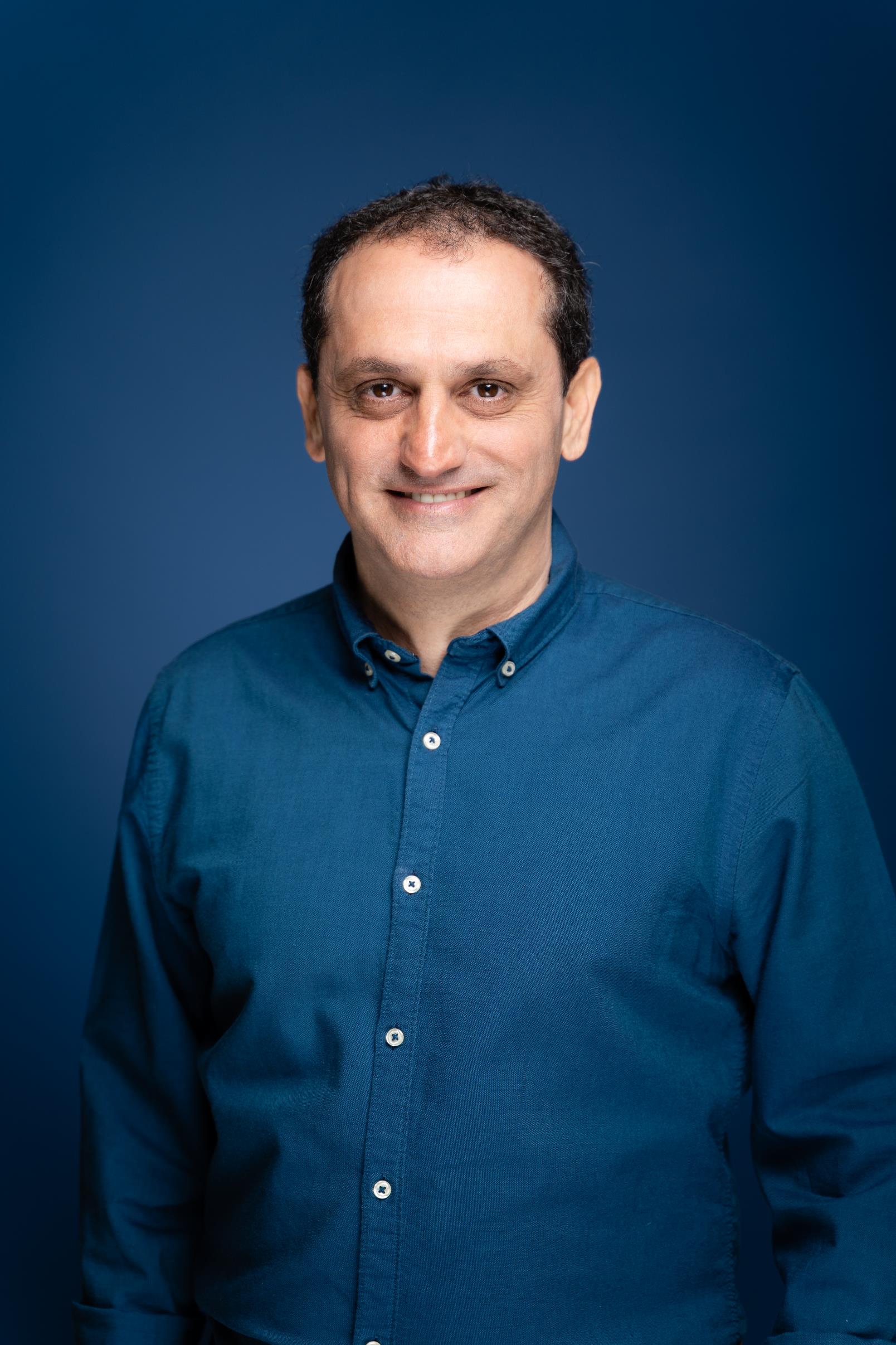 משאב פנוי
ערוצי שיווק
קהל שלכם, קהל של אחרים, נקודות מגע פיזיות (בית כנסת, תור במספרה...)
הדוגמה של הקהילות הפיננסיות והתור במספרה, ווידג'ט באתרים
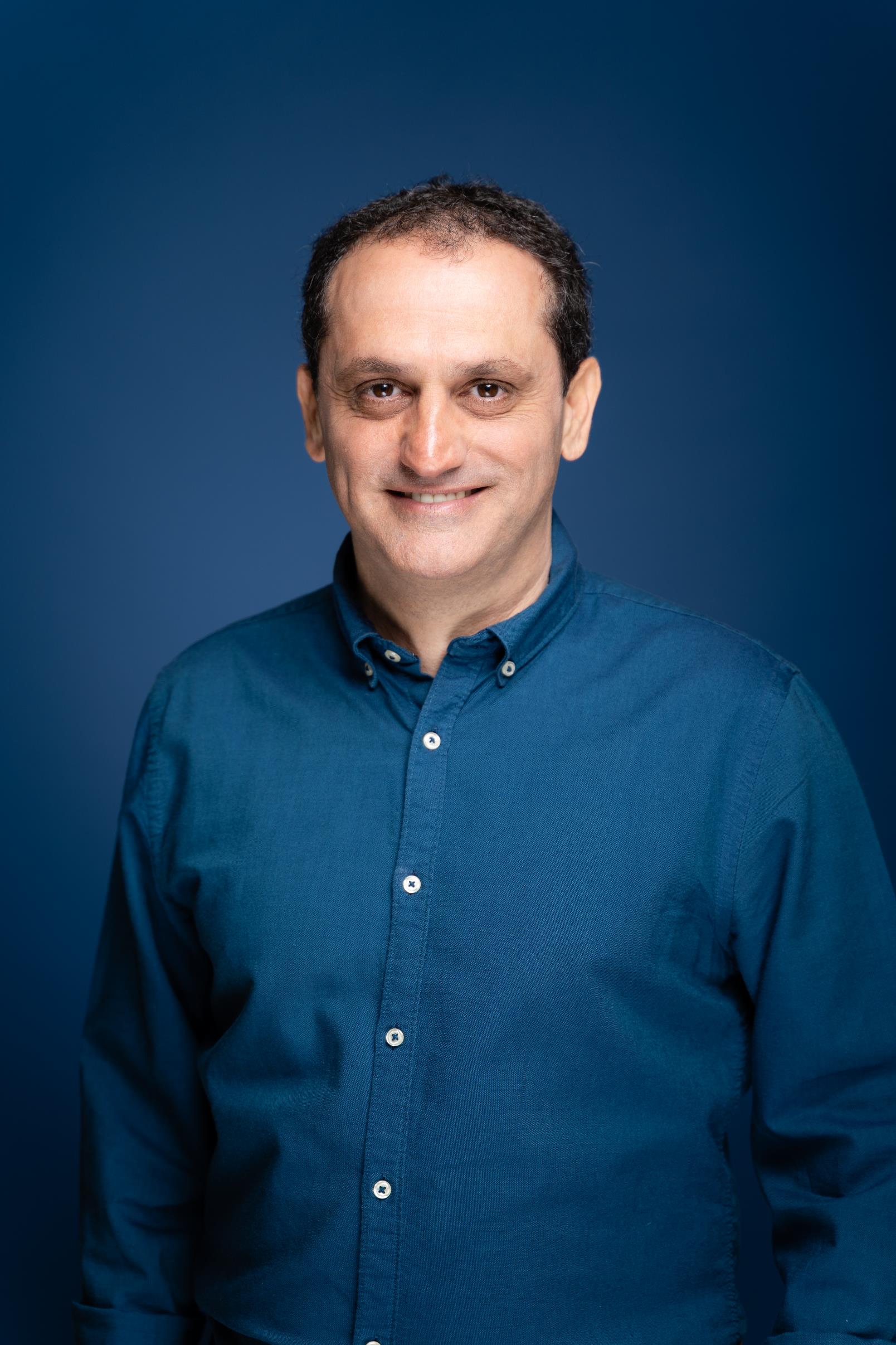 משאב פנוי
כל עסק קיים
השלמה בשיווק
השלמה בניהול 
(בעיקר עסקים קטנים)
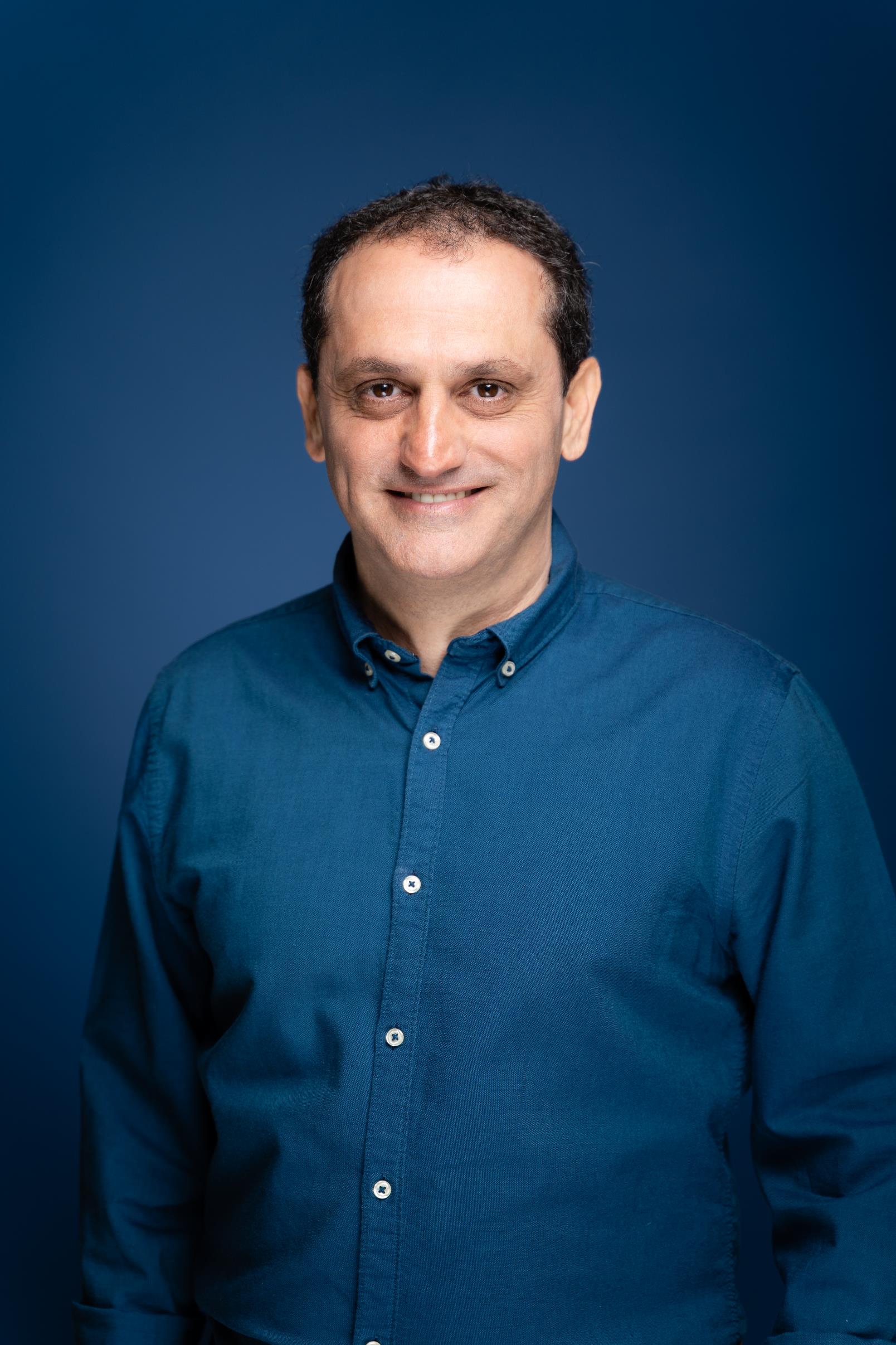 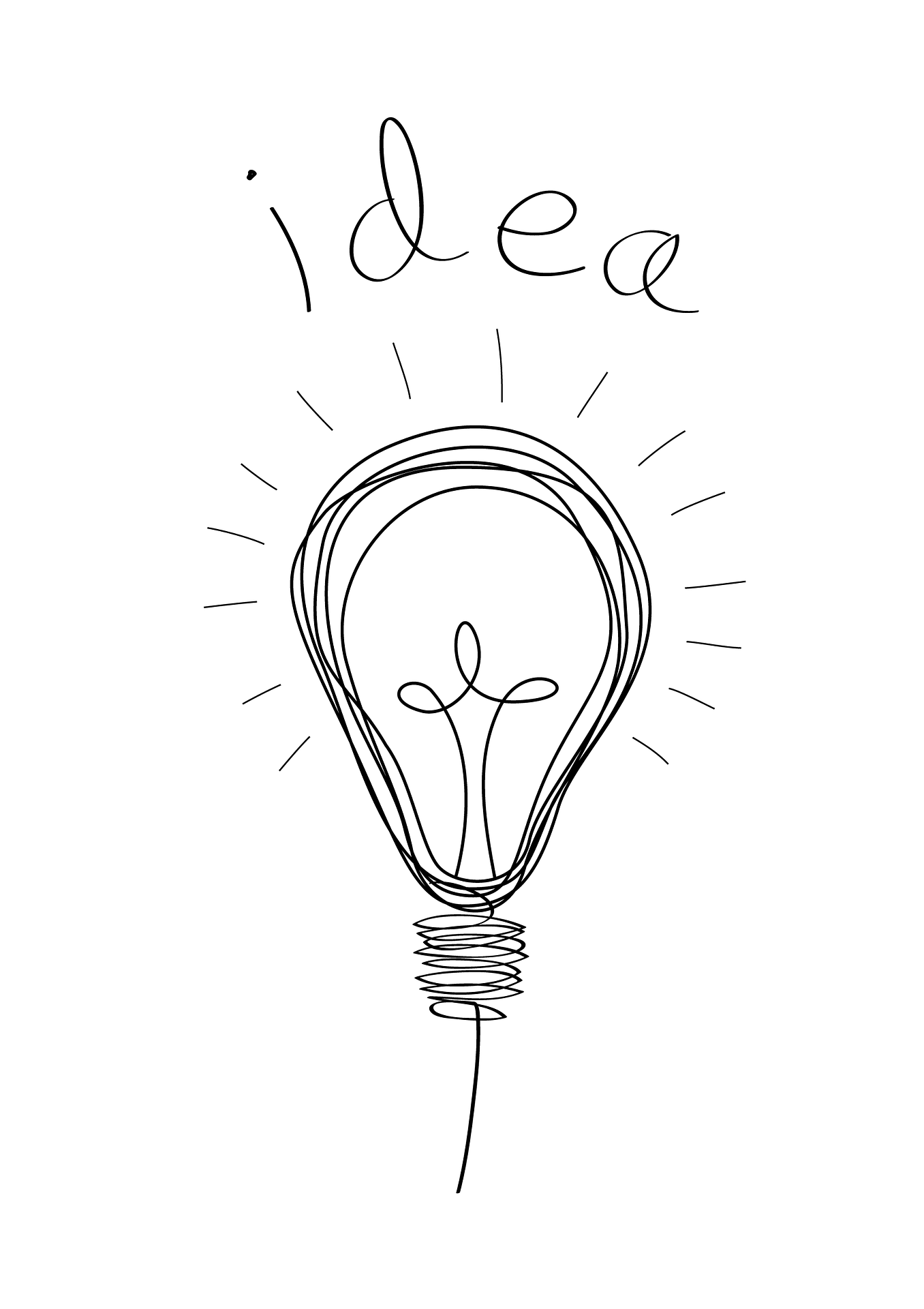 3
זיהוי 
הבעיה של פתרון הבעיה
פתרון מדרגה שניה
דוגמה: Zoom
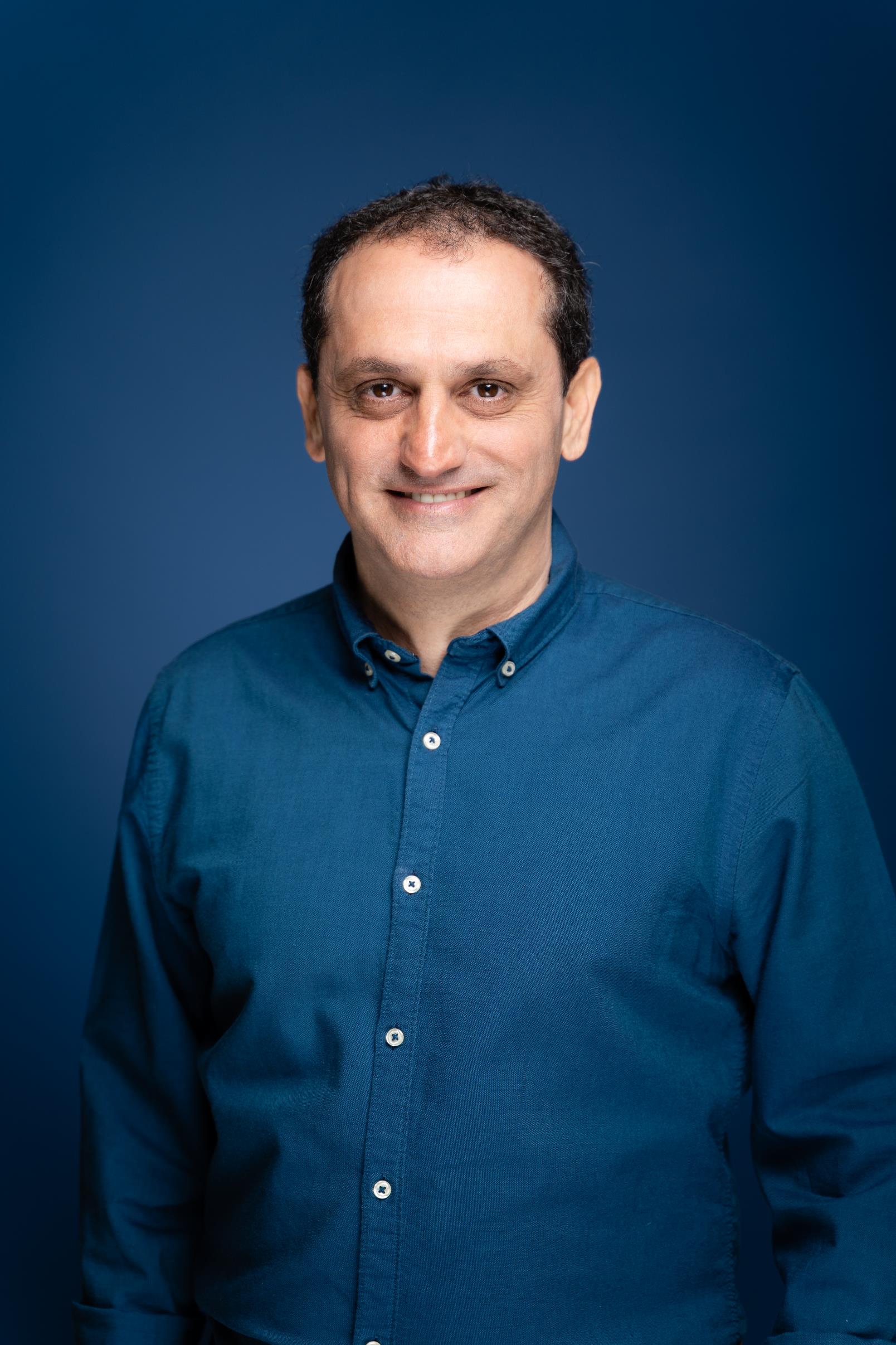 זיהוי 
הבעיה של פתרון הבעיה
מה הפתרון לבעיה בפתרונות הקיימים?
מה הבעיה בפתרונות הקיימים?
מה הפתרונות הקיימים?
מה חסר בתמונה הנוכחית?
תמונה אידיאלית
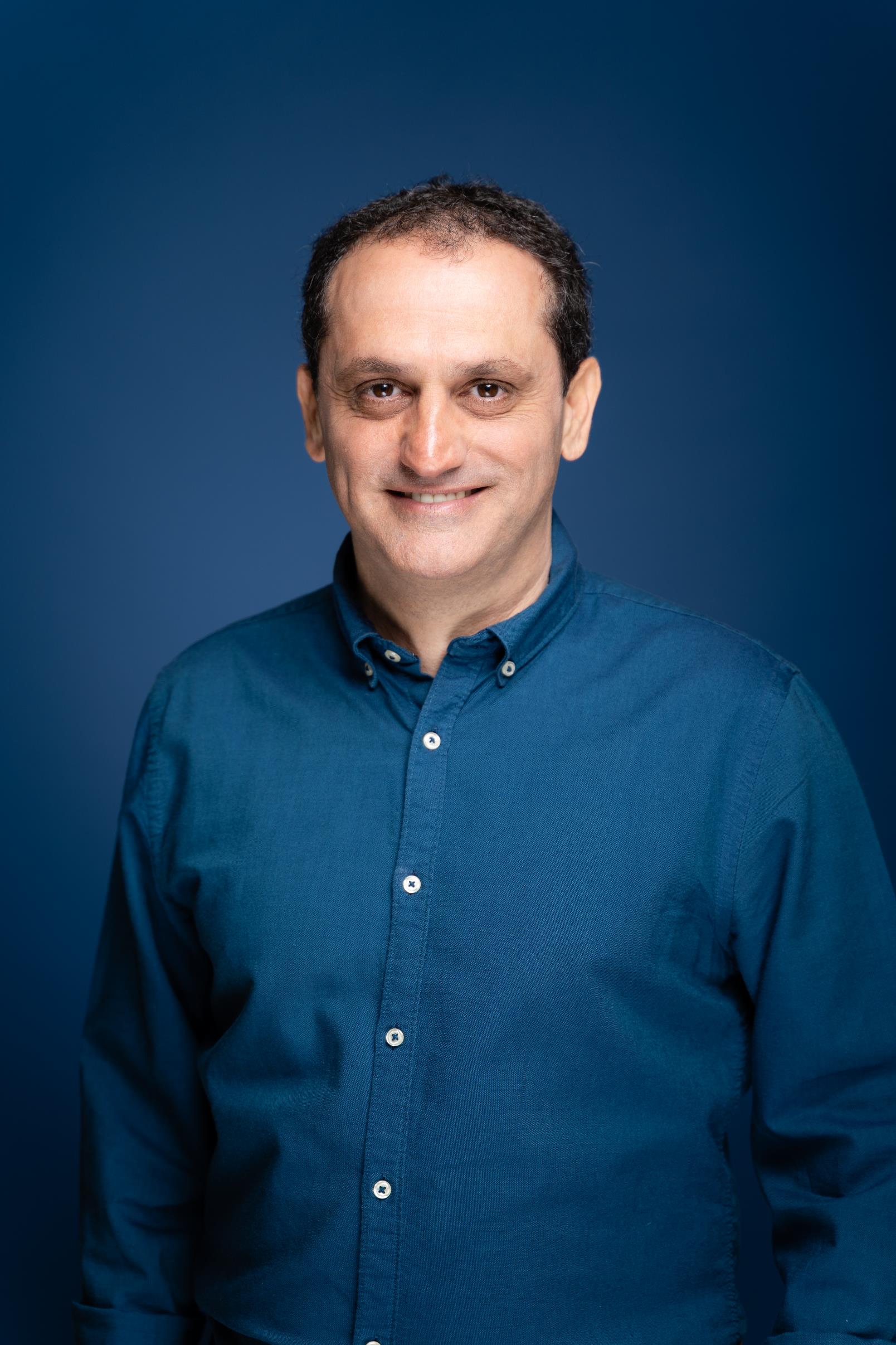 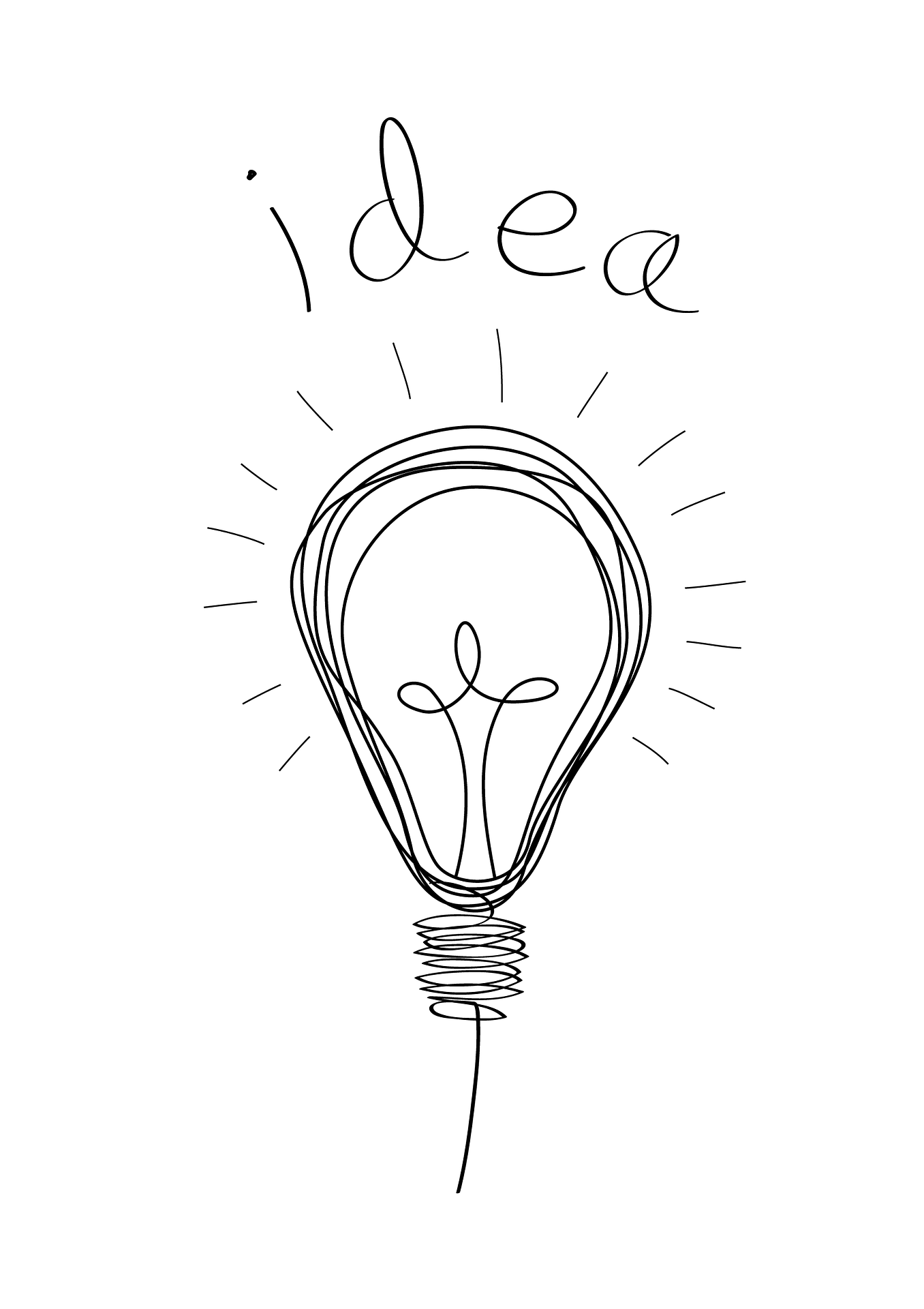 קריטריונים לבחירת רעיון טוב ורווחי
טוב = עושה טוב בעולם
רווחי = מכניס לפחות את כמות הכסף שקבענו לעצמנו.
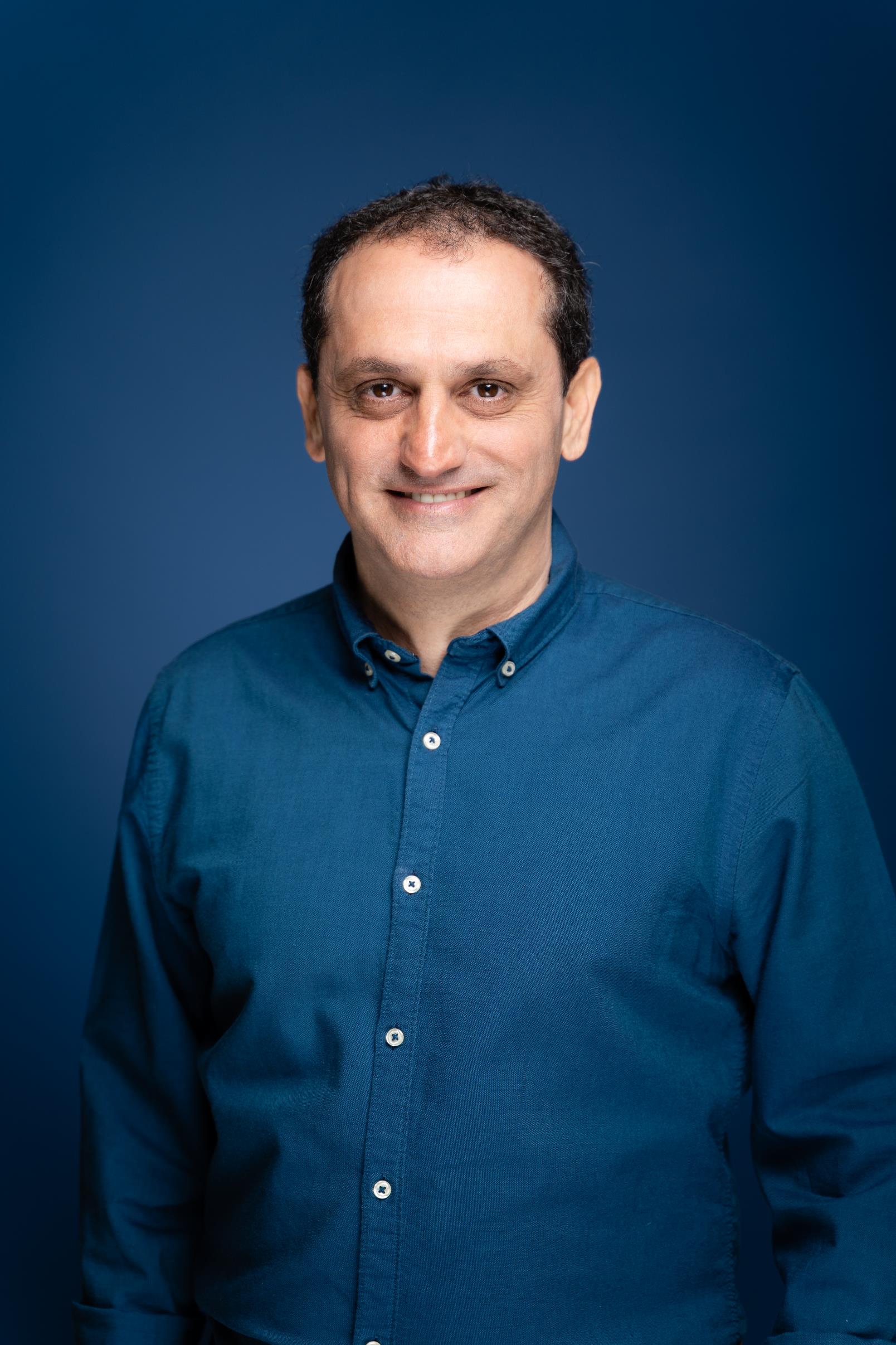 הפוטנציאל
חכם לא נופל לבור שפיקח יודע לצאת ממנו!
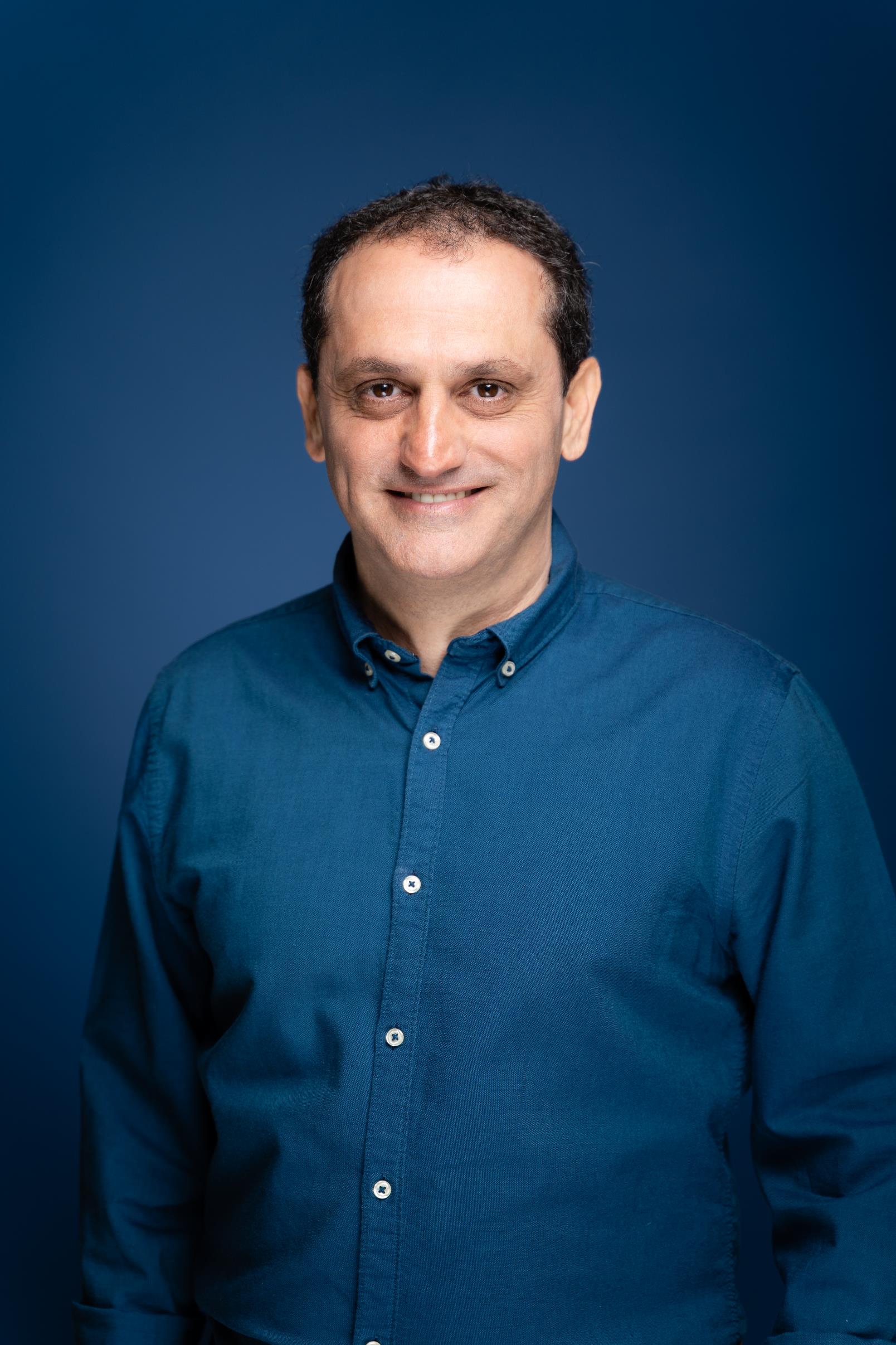 הפוטנציאל
צד ההיצע
צד הביקוש
כמה מסוגל לספק?
כמה רוצים?
כמה כסף יוצא?
כמה כסף נכנס?
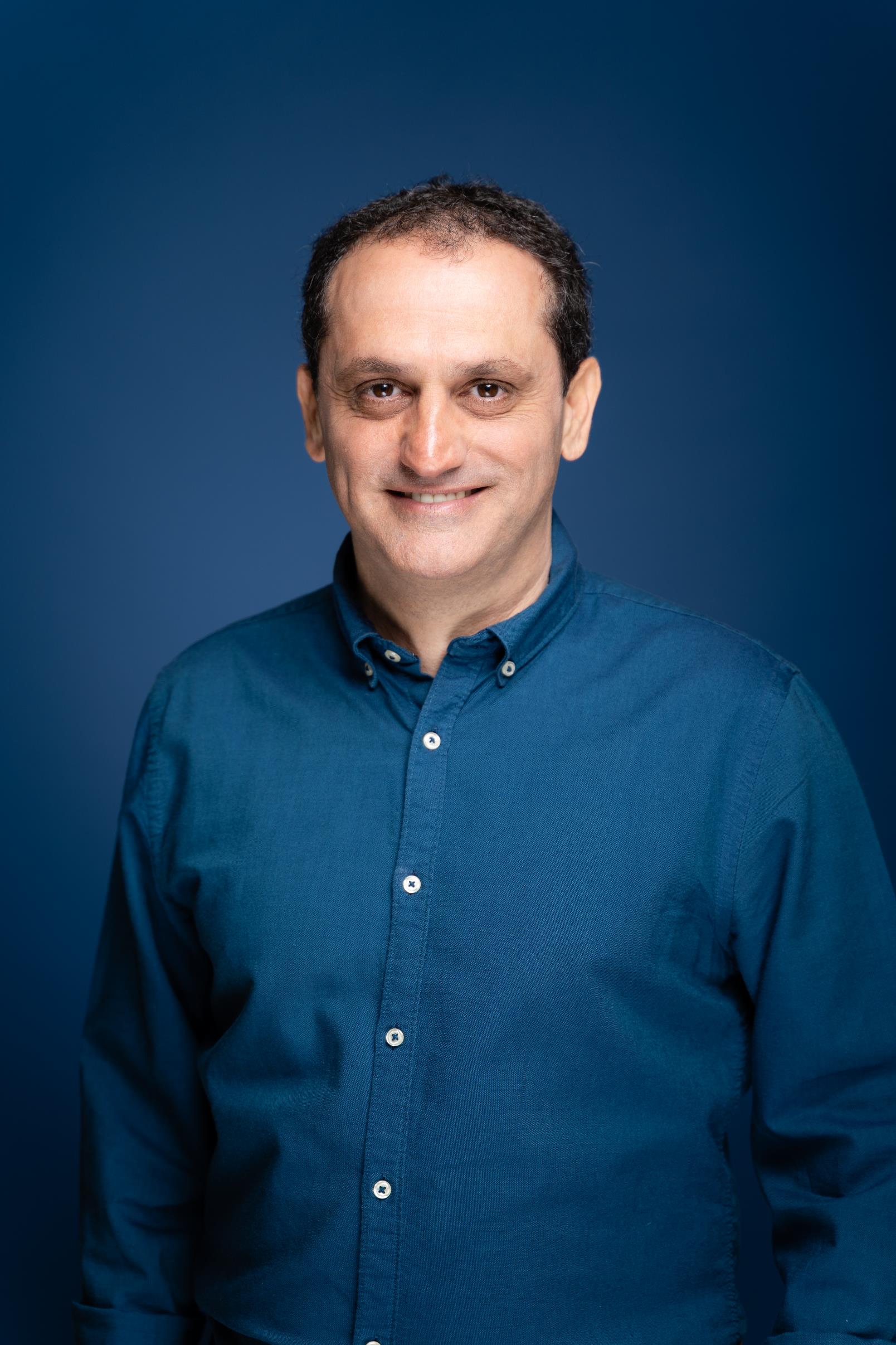 צד הביקוש
קהל היעד
לקוחות פרטיים C
גופים ציבוריים G
חברות B
משרדי ממשלה
עשירים
עסקים גדולים
עיריות
מעמד הביניים ומטה
עסקים קטנים
המגזר השלישי B
ארגונים ועמותות
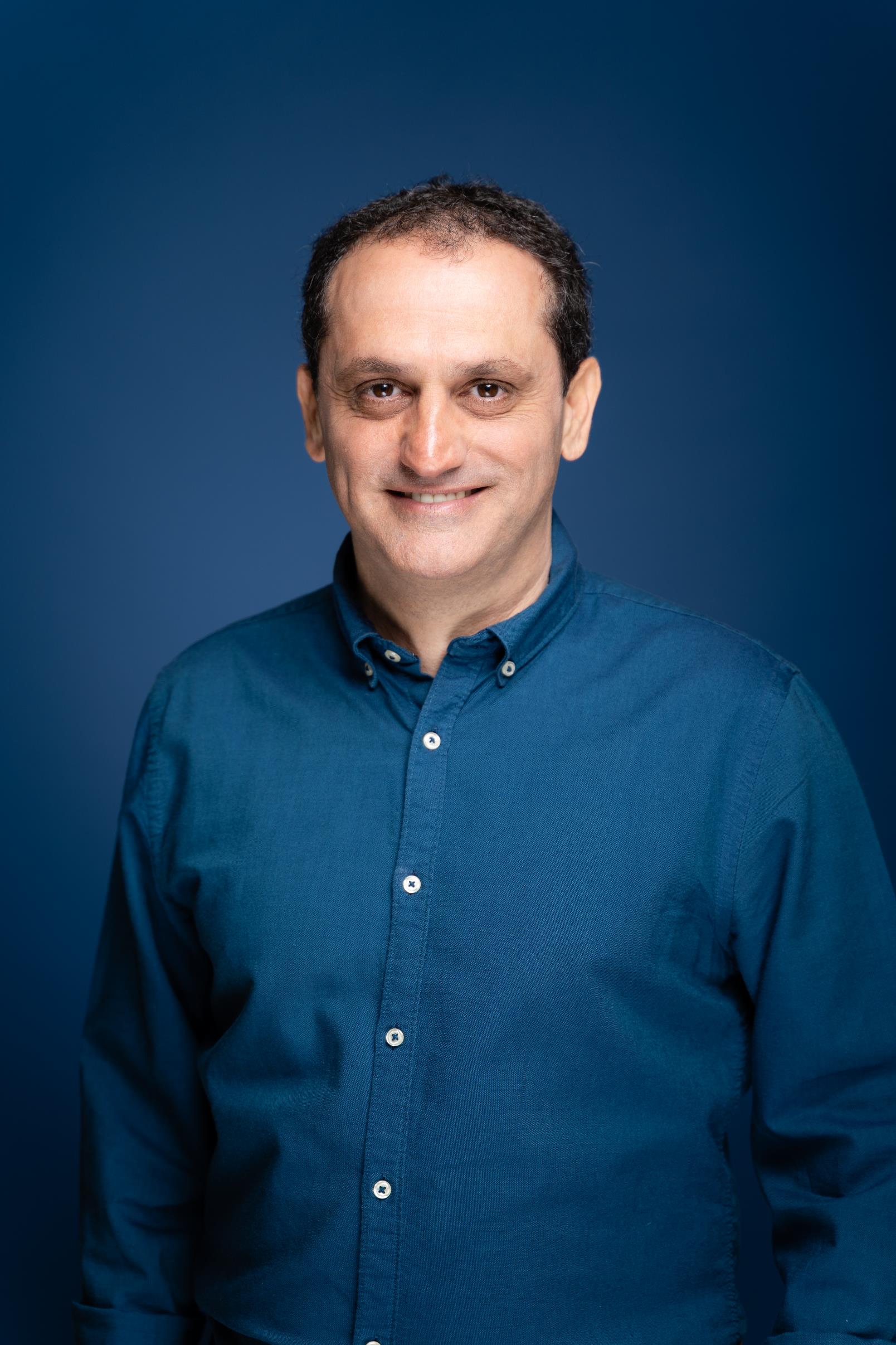 צד הביקוש
נכונות לשלם
המוצר חיוני או שהוא מותרות?
הלקוח מודע לבעיה / צורך שלו?
האם הוא חושב שהוא יכול לפתור אותה בעצמו?
כמה הוא מוכן לשלם בשביל לפתור את הבעיה/צורך?
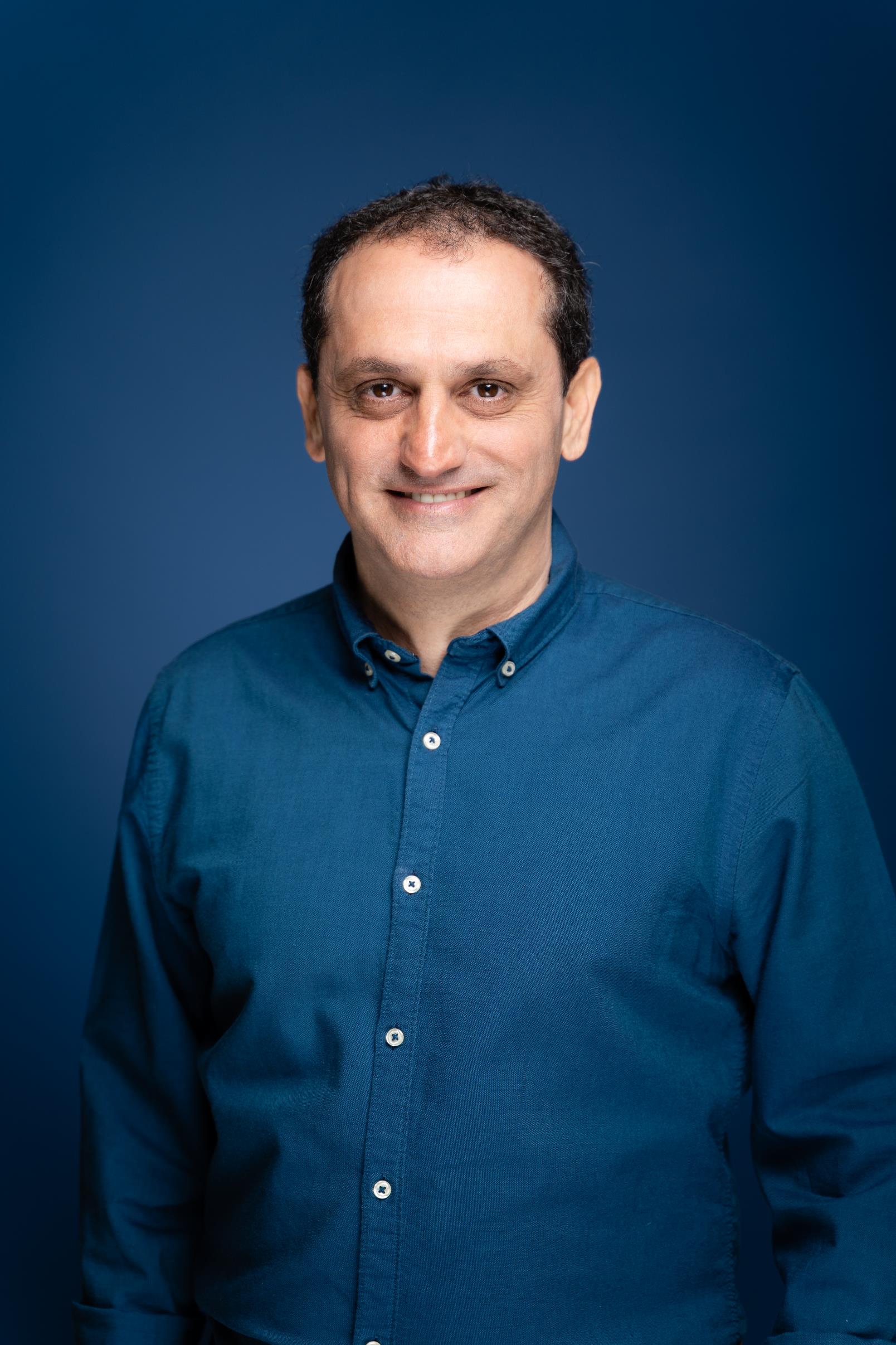 צד הביקוש
גודל השוק
כמה לקוחות פוטנציאלים יש?
כמה מהם אני יכול להשיג?
כמה לקוח יוציא על המוצר הראשון?
כמה הוא יוציא בממוצע עבור כל המוצרים שאני אציע?
מה ההכנסה השנתית הצפויה?
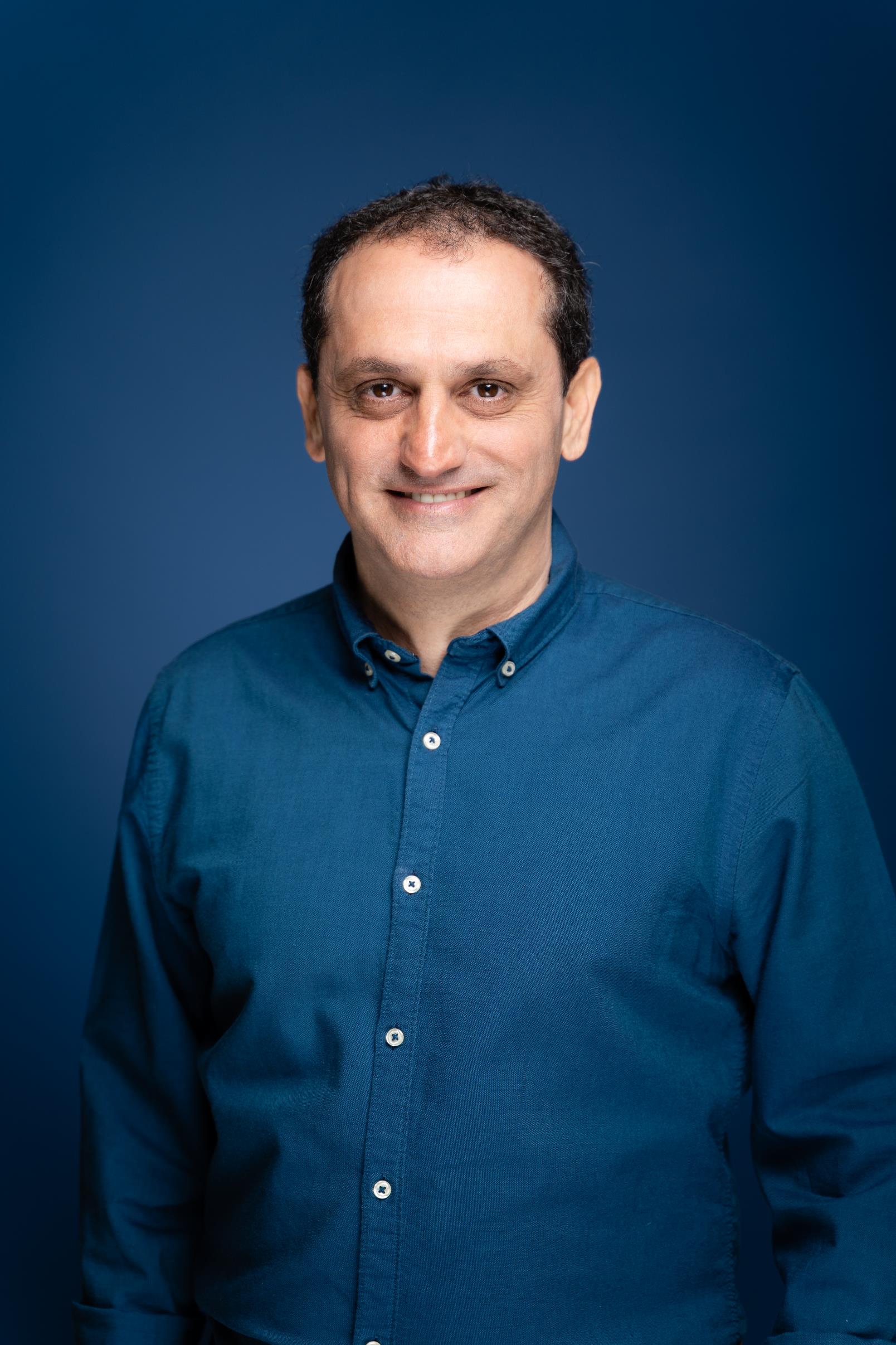 צד ההיצע
מה נדרש כדי לספק את השירות?
האם השירות עתיר עבודה או לא?
כמה פשוט להגיע לקהל בקנה מידה גדול (Scaling)?
האם יש לי אסטרטגיית שיווק קלה וזולה?
כמה הוא יוציא בממוצע עבור כל המוצרים שאני אציע?
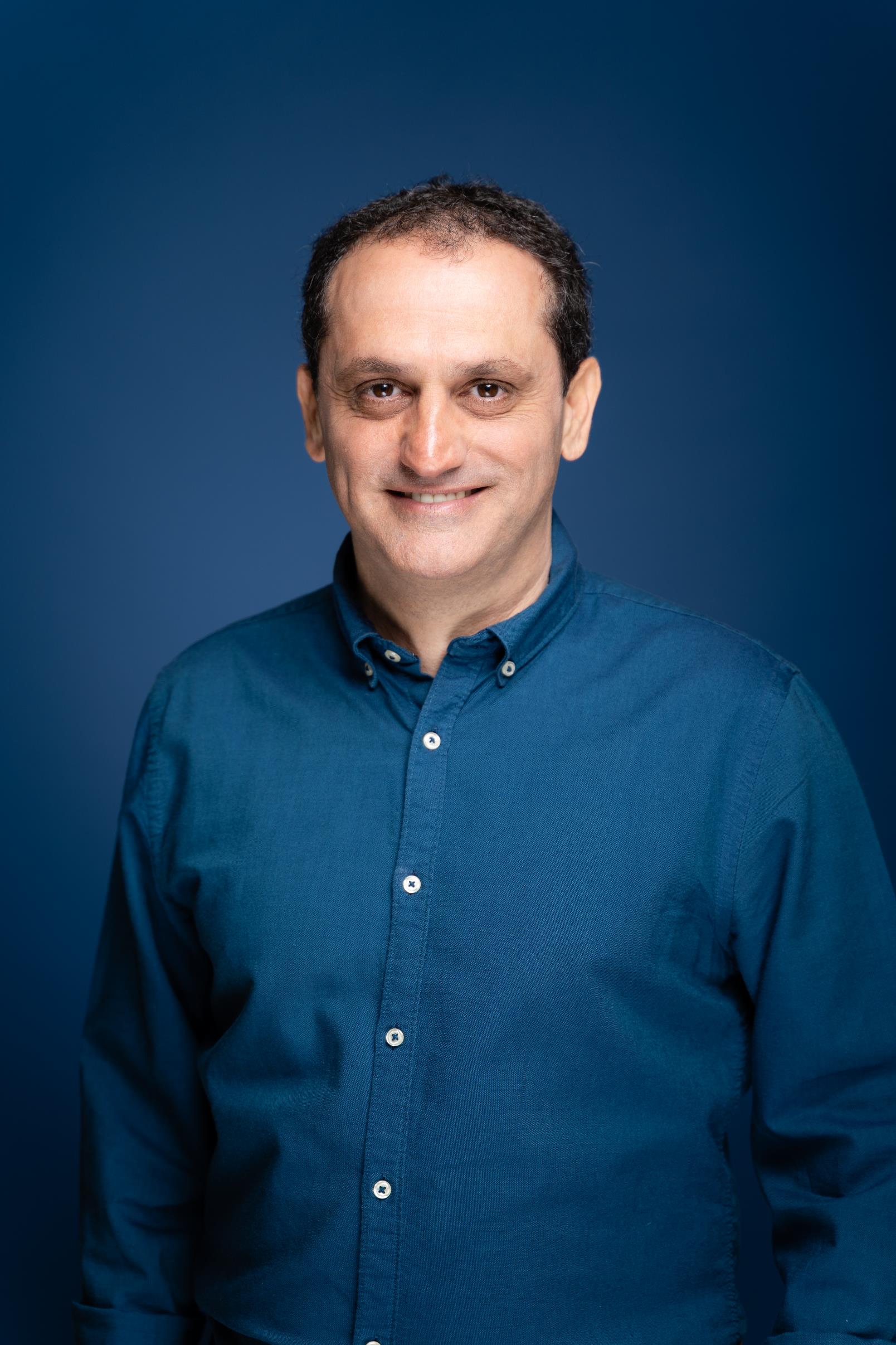 צד ההיצע
מה רמת הסיכון הכרוכה בהפעלת העסק?
מה גודל ההוצאה הקבועה? האם ניתן להמיר בקלות להוצאה משתנה?
כמה זמן וכסף ייקח לי להגיע לאב טיפוס שאפשר למכור?
מה הרווח הצפוי ליחידה לעומת ההוצאה הקבועה?
כמה יחידות אצטרך למכור כדי להיות ריווחי?
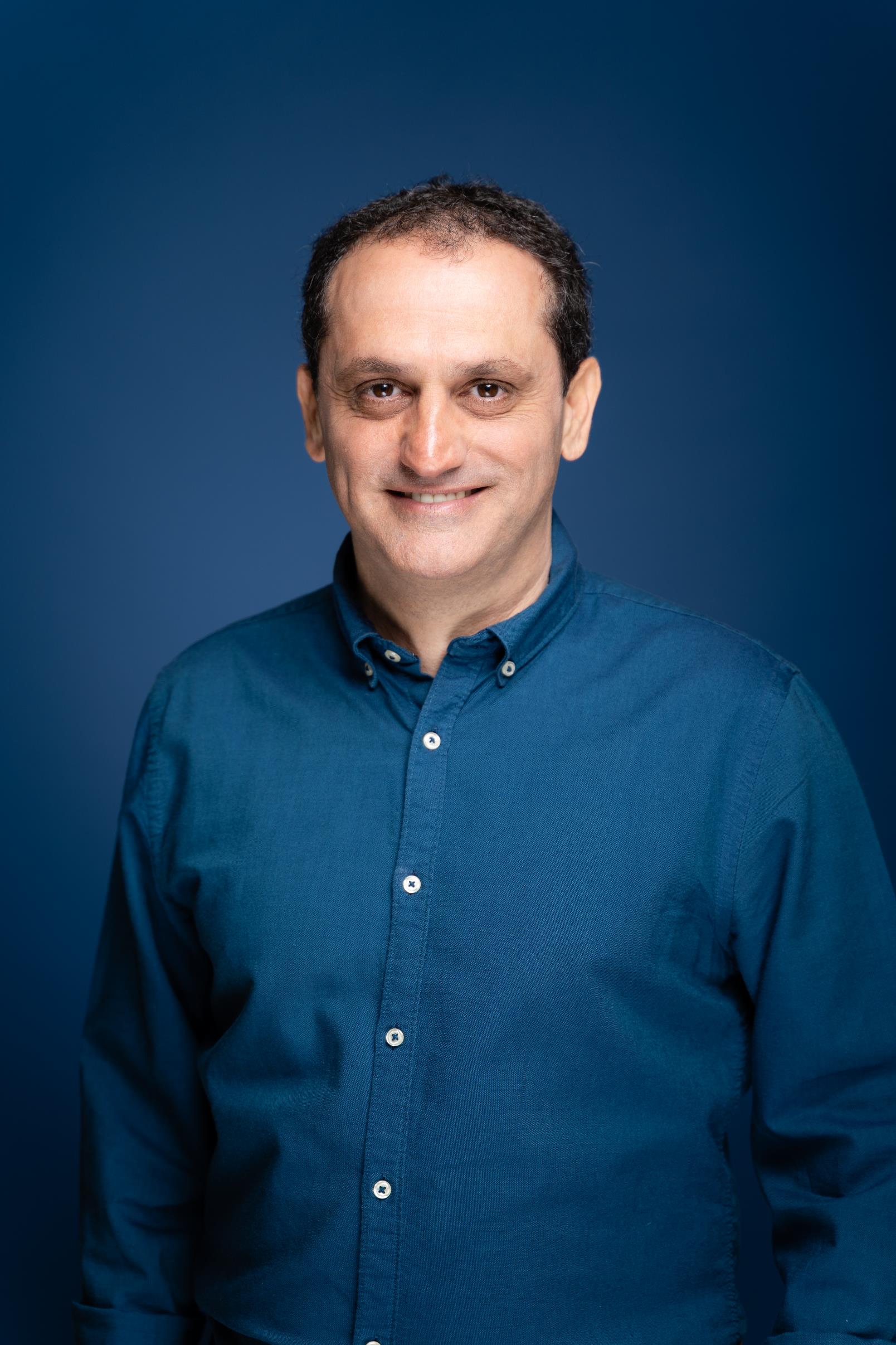 אינסוף אפשרויות
להיות בעלים של עסק
בלי להקים עסק
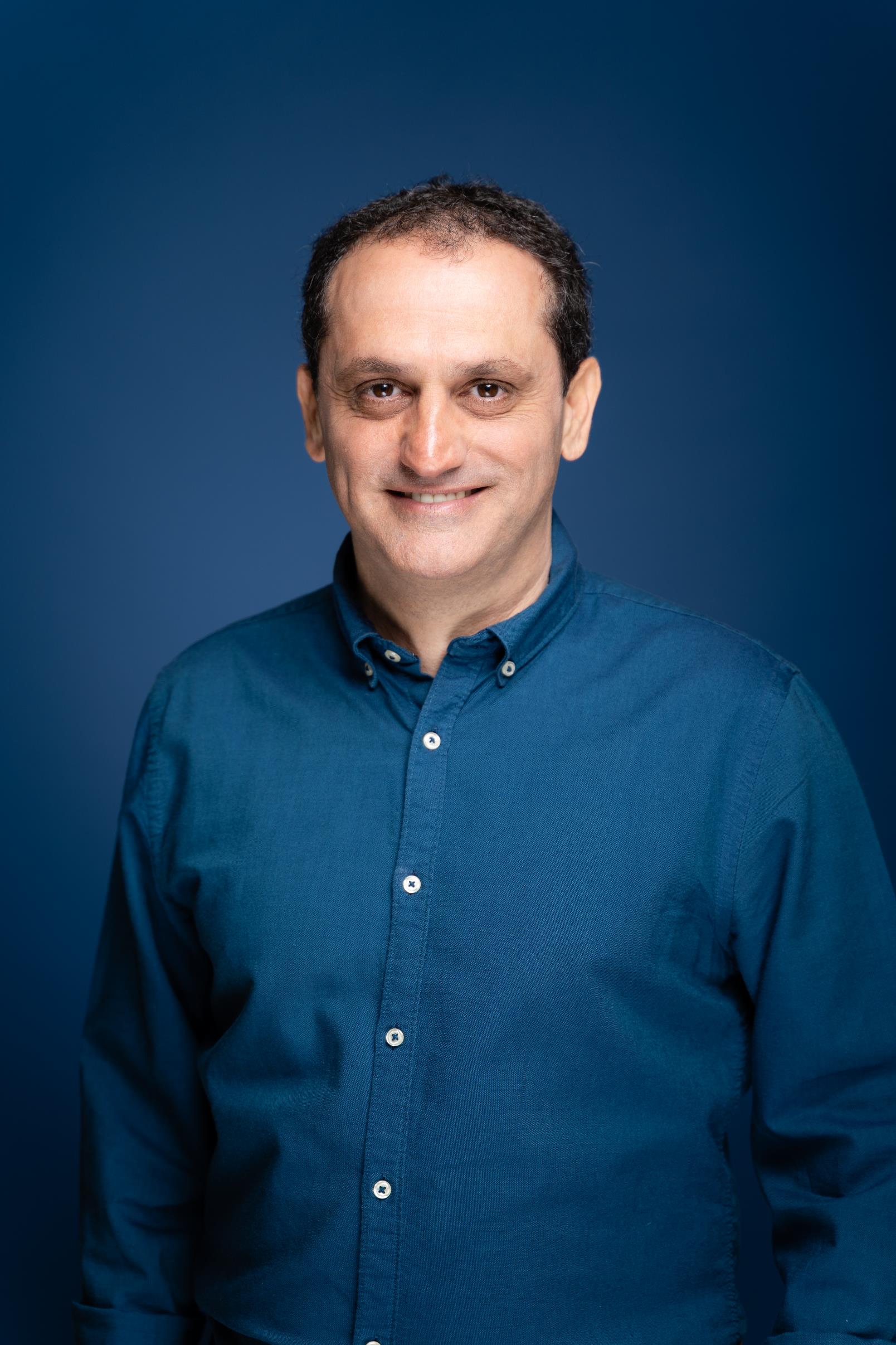 פיתוח (השבחה) של עסק קיים
3. להשלים את בעל העסק
1. להבין את המבנה של עסקים
4. לרתום משאבים פנויים לצמיחה של העסק
2. לזהות בעיות או הזדמנויות שבעל העסק לא רואה
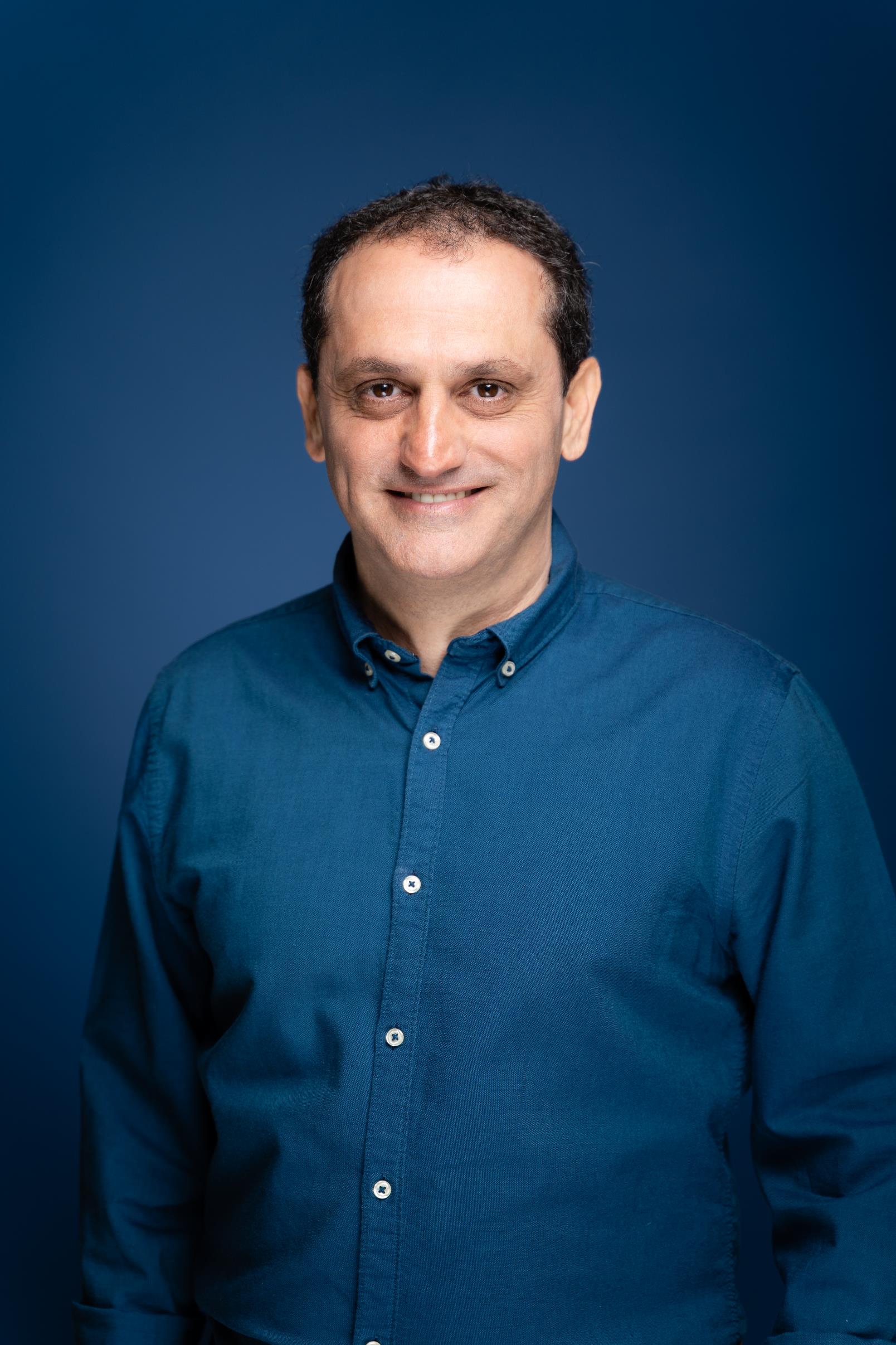 פיתוח (השבחה) של עסק קיים
יתרונות
אינסוף אפשרויות לבחור מתוכן
דילוג על שלב ההקמה המורכב
קרוב לאפס סיכון כספי
אפשר לבחור בקלות עם מי לעבוד
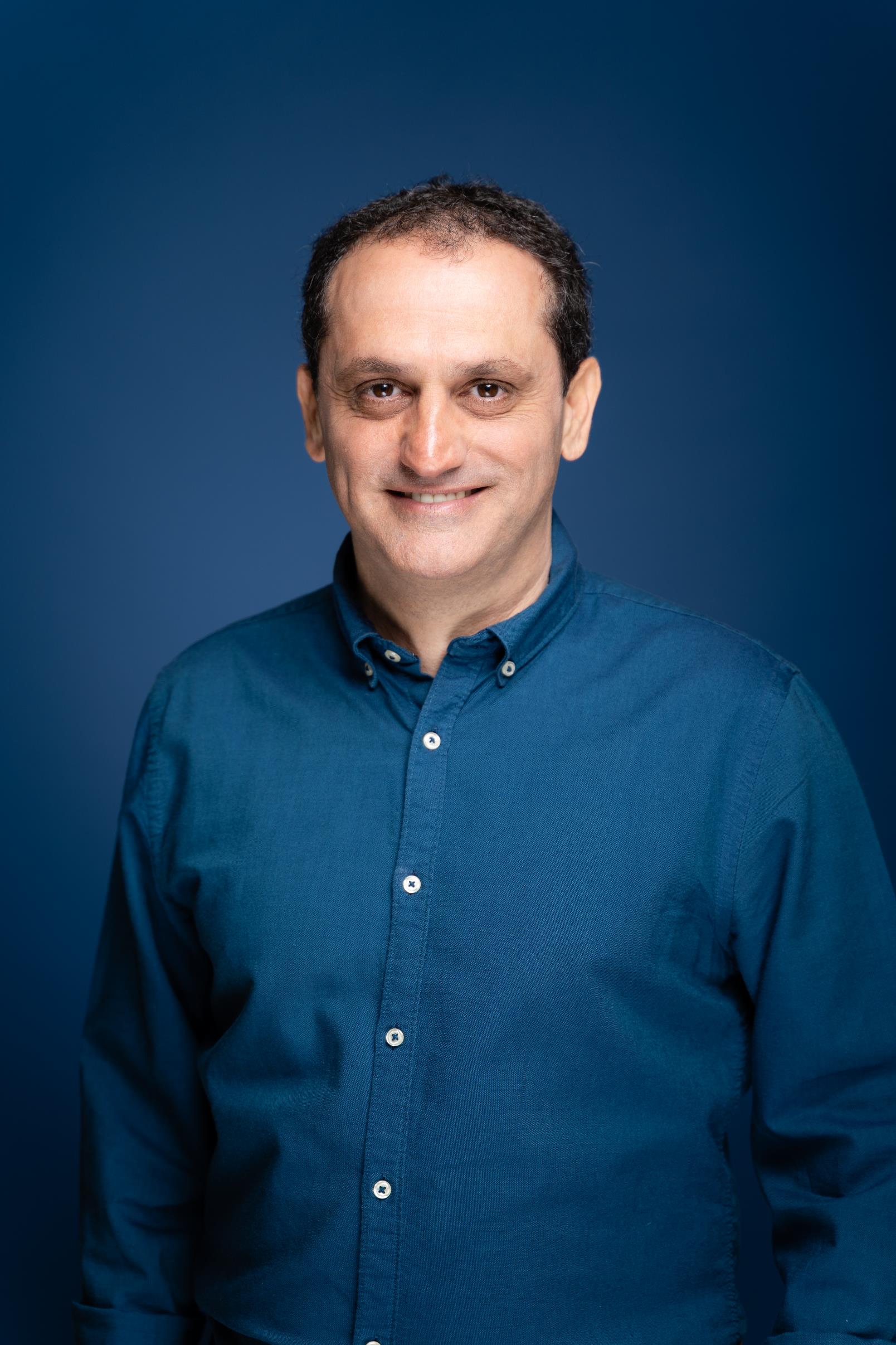 פיתוח (השבחה) של עסק קיים
אתגרים
ליצור פיילוט שמודד את התרומה החדשה
למצוא אנשים שפתוחים לרעיון
לבנות הסכם ששני הצדדים מרוצים ממנו
מודל ההשלמה וההשבחה של עסק קיים
המומחים
לרשום על לוח מחיק
מודל ההשלמה וההשבחה של עסק קיים
היזמים